Исследовательский проект
по математике
«Насколько ты идеален»
Авторы проекта: обучающиеся 11Б класса Муринского ЦО №2
Алифанова Анастасия
Ким Александра
Комарова Марина
Осипова Лада
Руководитель Пищулина О.Н.
Учитель математики
Гипотеза: Золотое сечение является отображением окружающегося мира. Объект исследования: наличие Золотого сечения повсюду. Предметы исследования: предметом  работы является Золотое сечение и применение его в работах Леонардо да Винчи, в повседневной действительности
Целью данной работы является изучение понятия «Золотого сечения» и выявления его роли в окружающем нас мире. В соответствие с этим были определены следующие задачи:1. Рассмотреть историю открытия «Золотого сечения».2. Рассмотреть понятие «Золотое сечение».3. Золотое сечение в окружающей нас действительности.4. Провести собственные исследования.
История открытия Золотого сечения
Леонардо ди сер Пьеро да Винчи – итальянский художник (живописец, скульптор, архитектор) и учёный (анатом, естествоиспытатель), изобретатель, писатель, музыкант, один из крупнейших представителей искусства Высокого Возрождения, яркий пример «универсального человека»
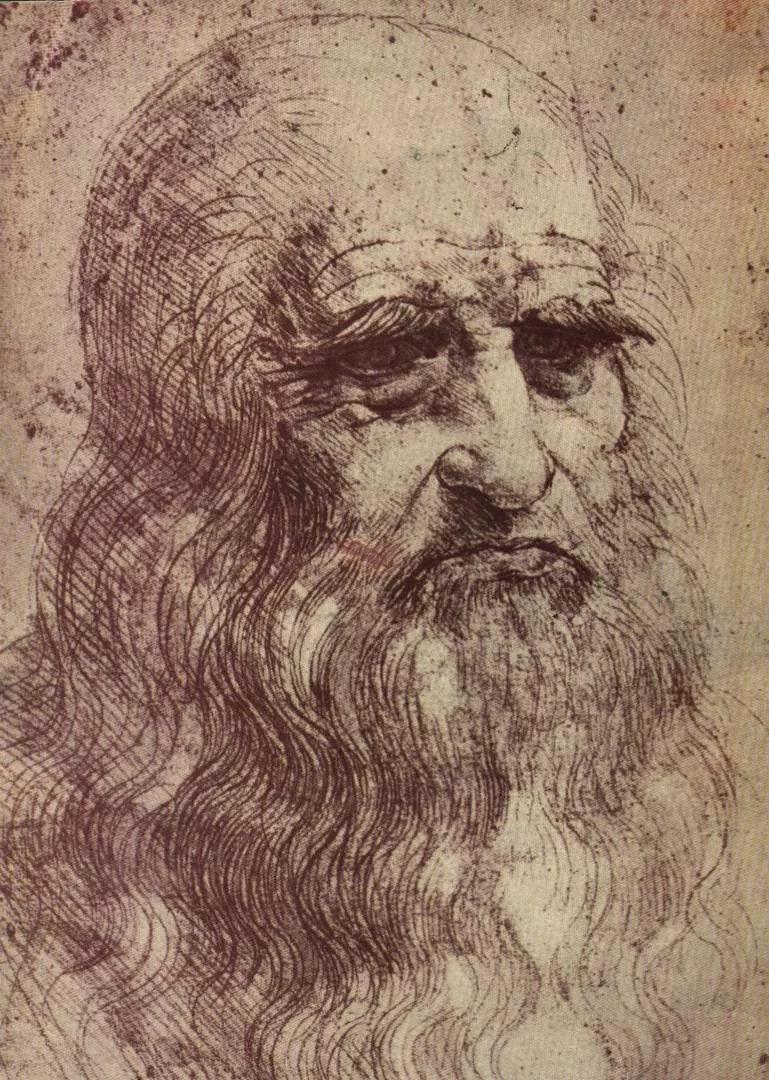 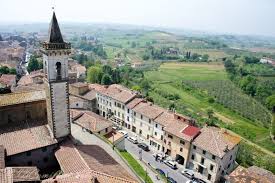 Город Винчи, Италия
Дама с горностаем, 1489-1490
Мадонна в гроте, 1483-1486
Мона Лиза, 1503
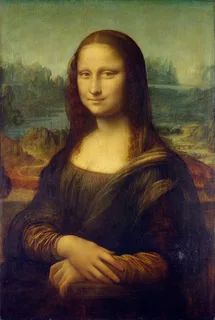 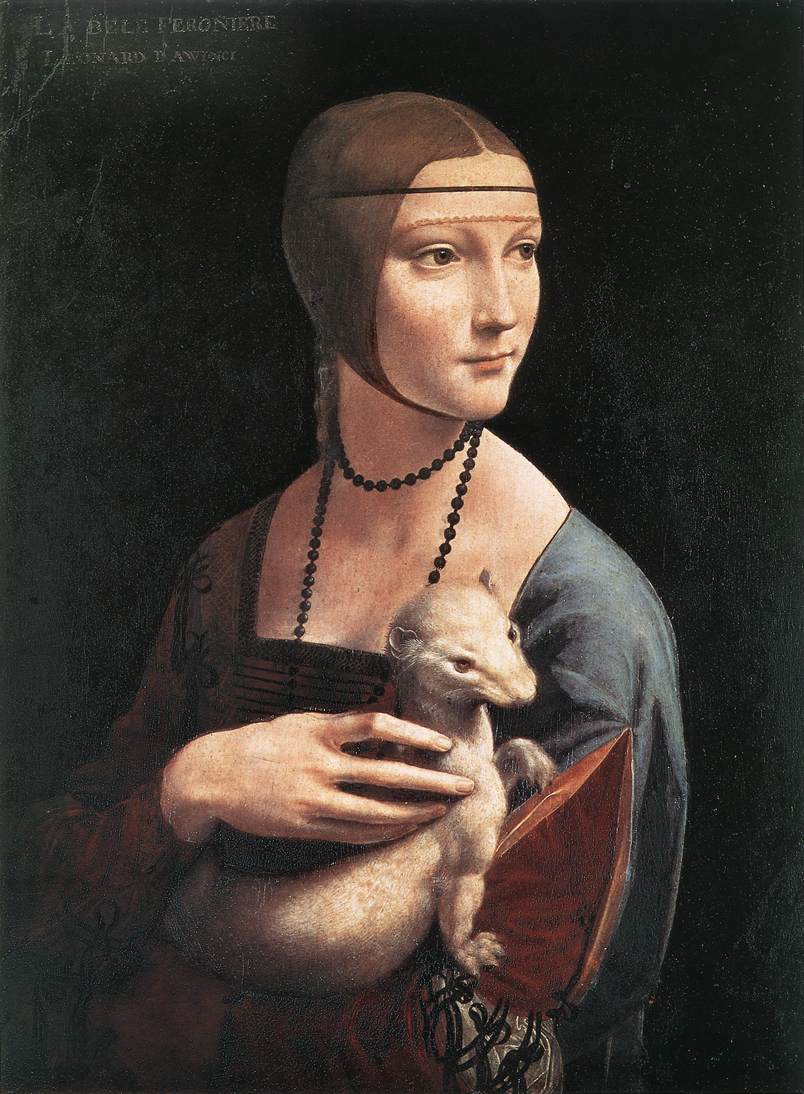 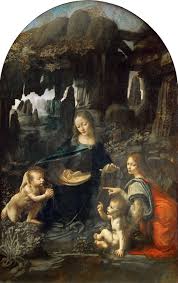 Тайная вечеря, 1495-1498
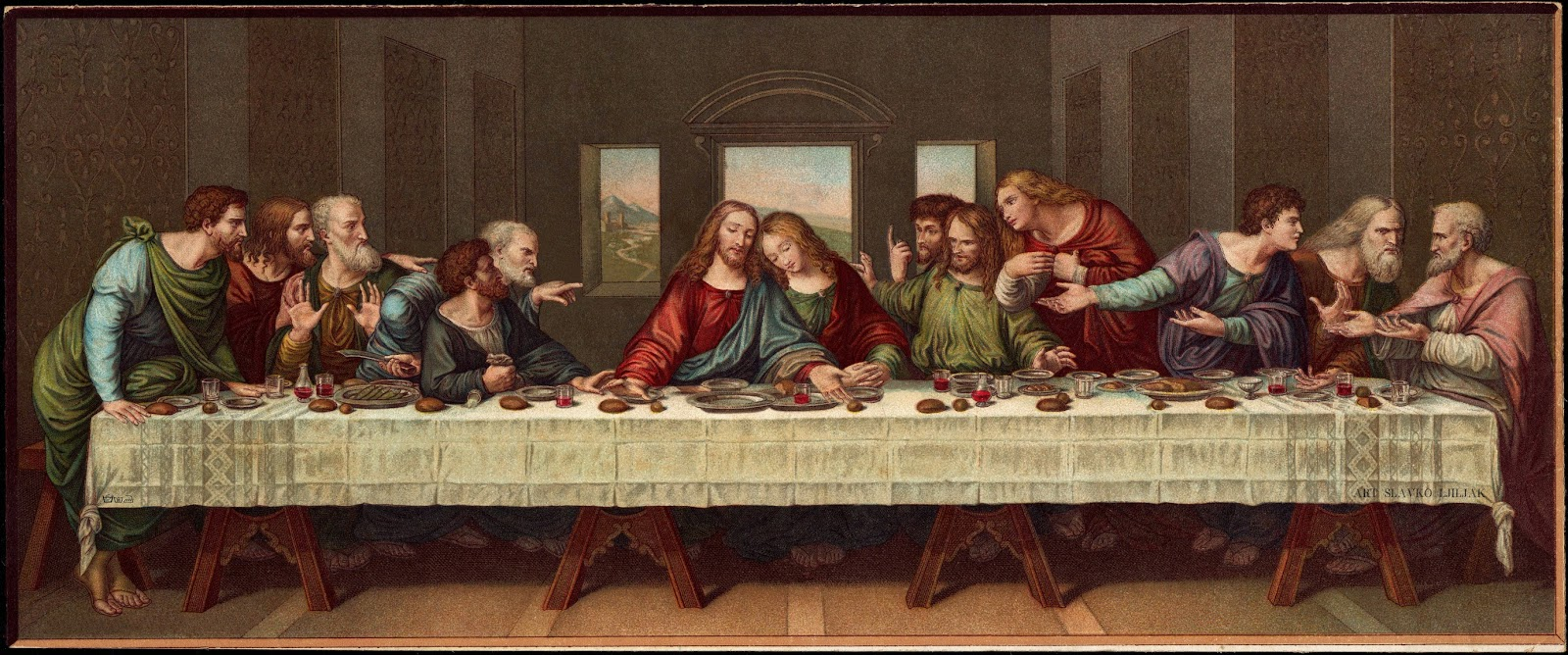 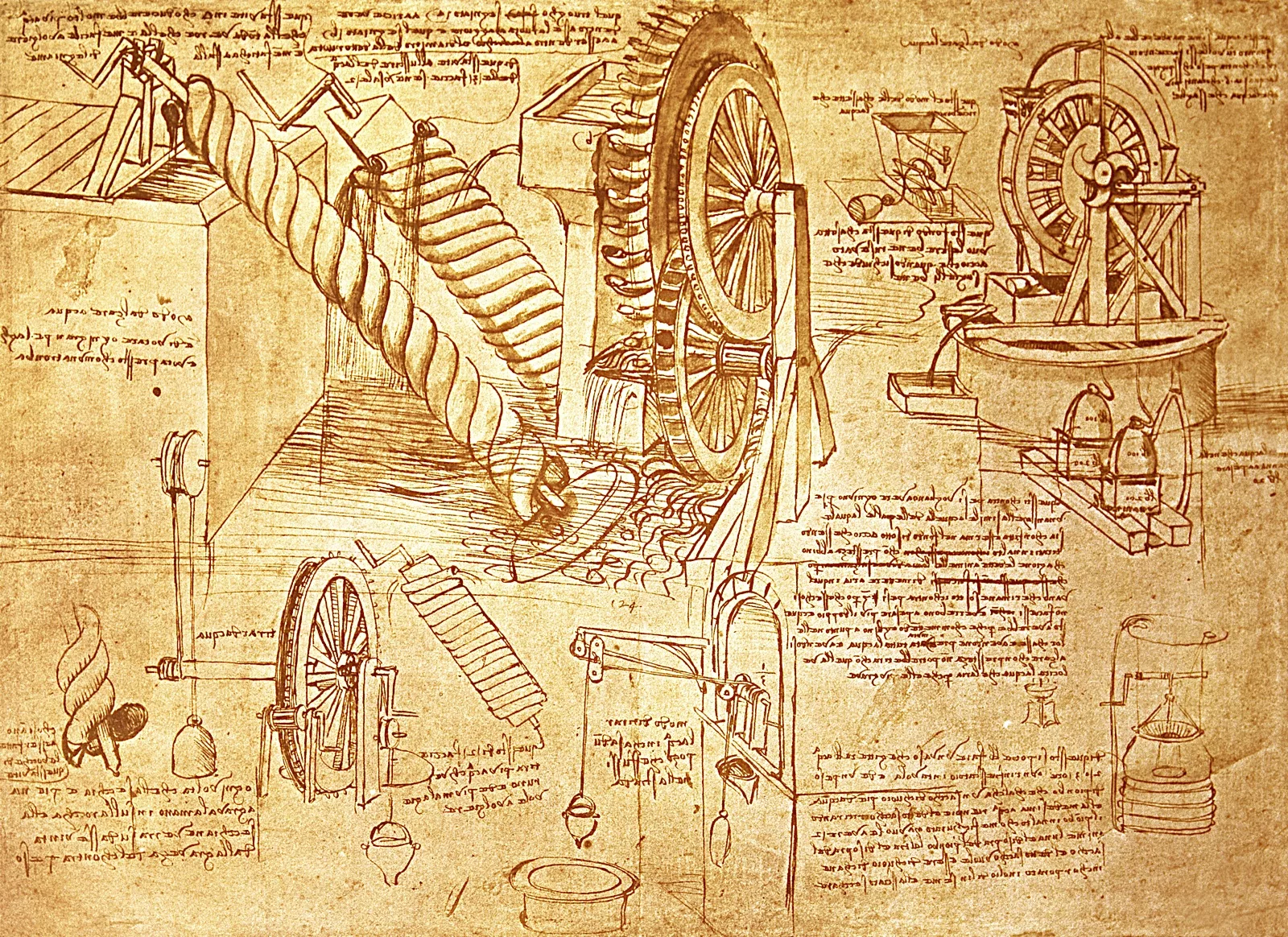 Могила Леонардо да Винчи в Амбуазе
(Франция)
15 апреля 1452 г. – 
2 мая 1519 г.
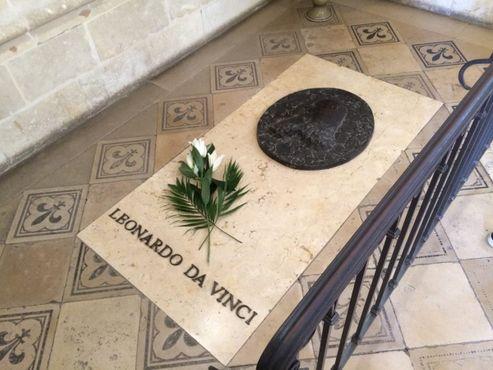 Определение центра тяжести пирамиды
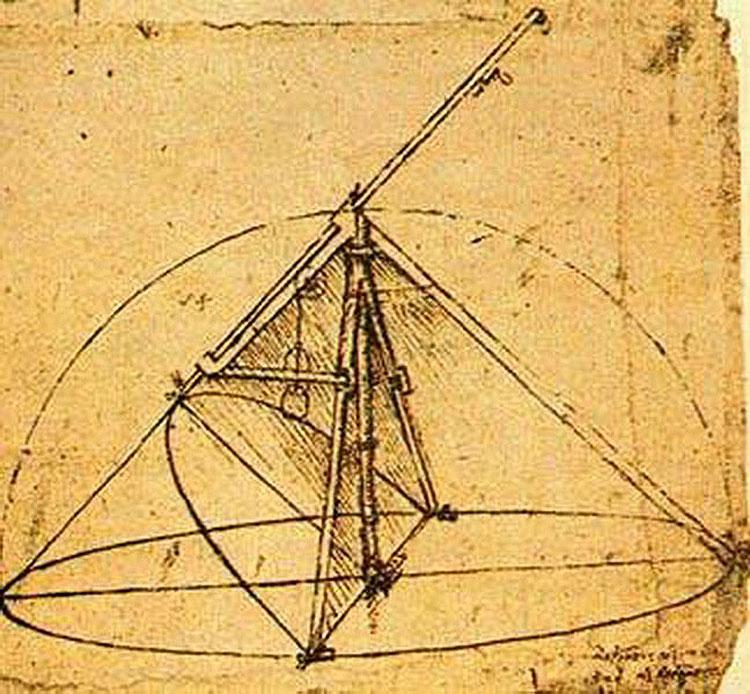 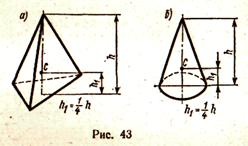 особый инструмент для черчения овалов
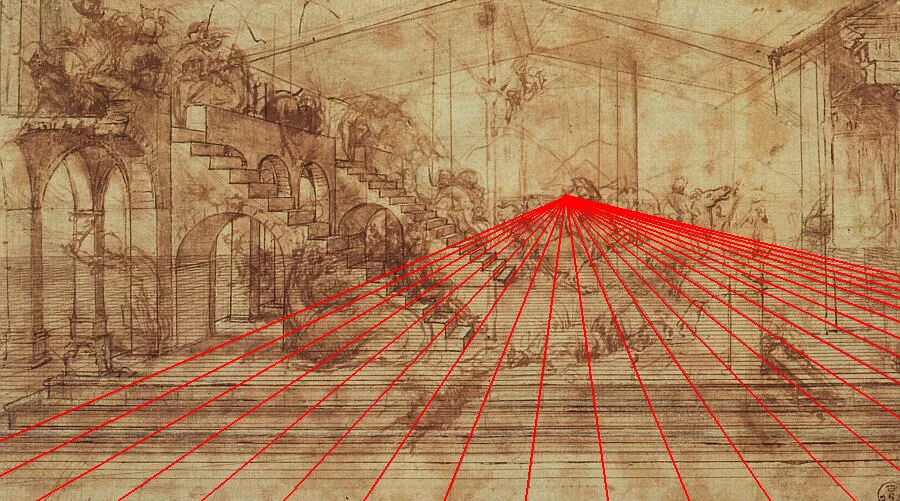 Перспектива - есть руль живописи.
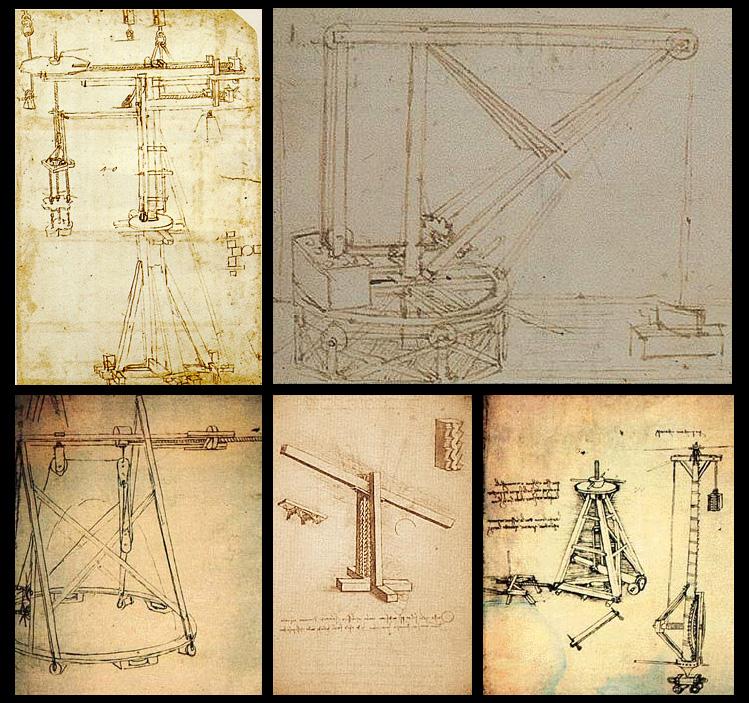 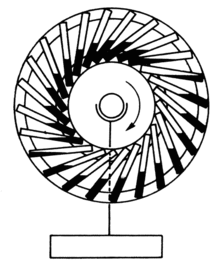 "Ни одно чувственно воспринимаемое тело не может двигаться само собою»
«Удар тел есть сила, действующая в течение весьма недолгого времени".
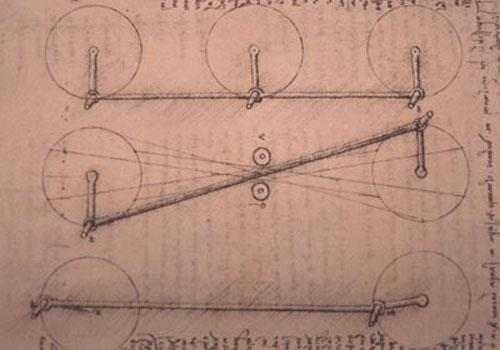 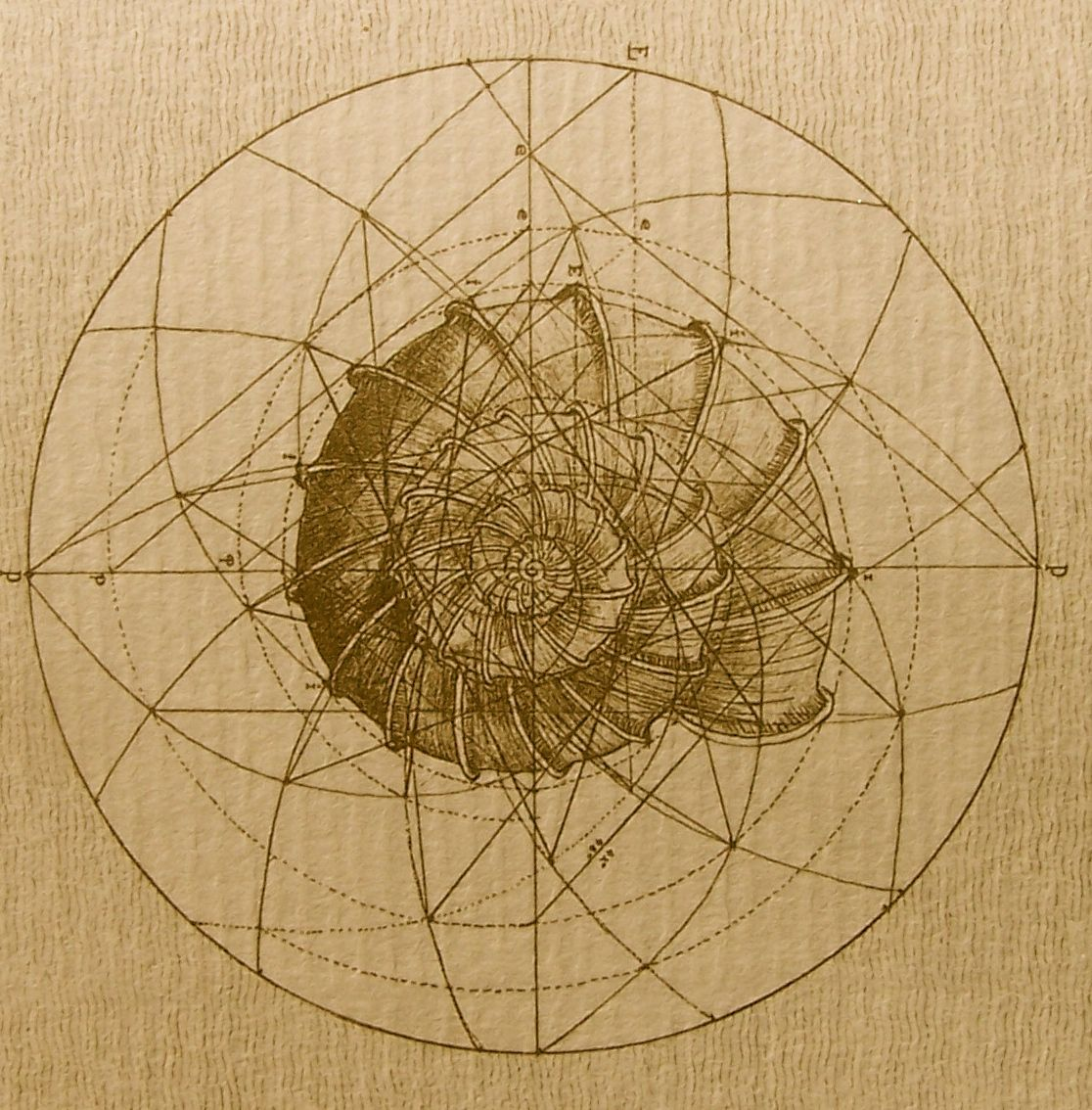 Леонардо считал геометрию ключом к пониманию законов природы
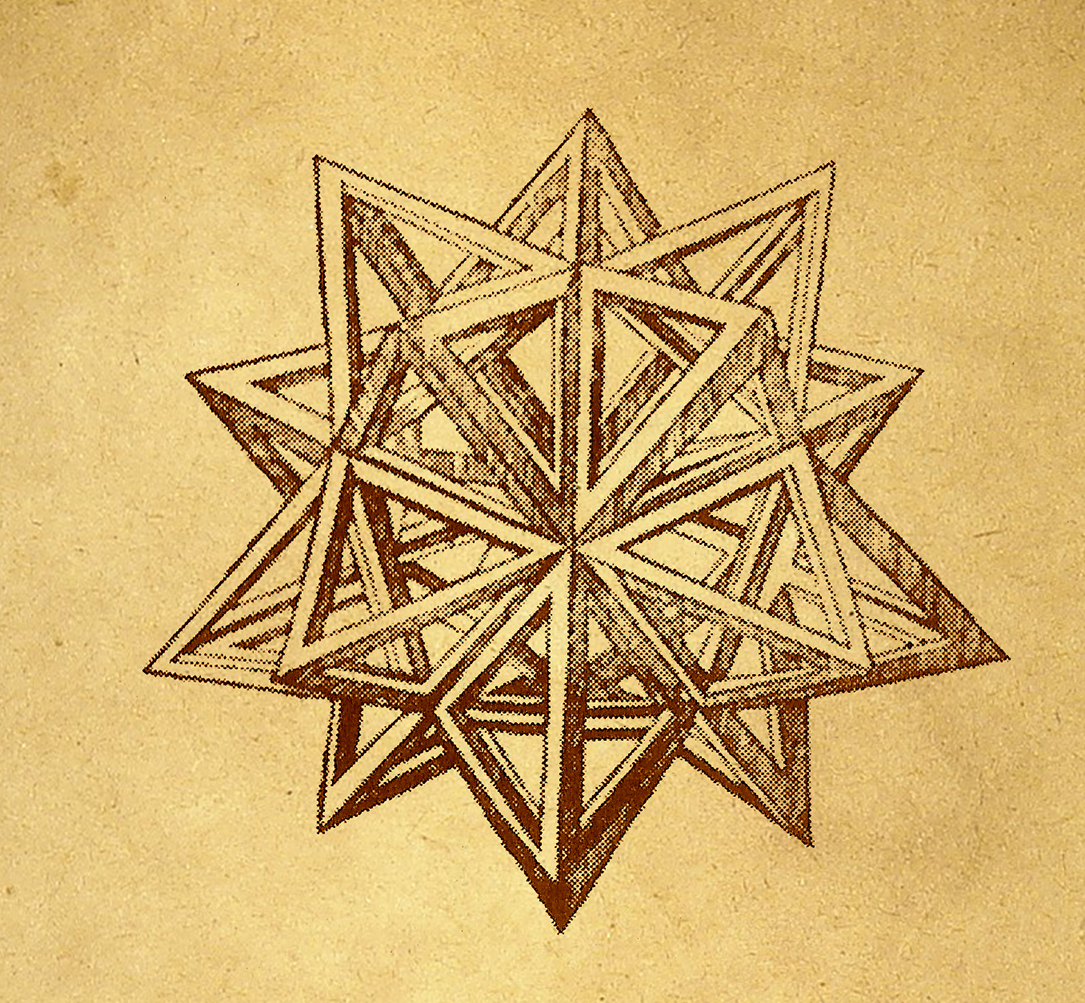 Иллюстрации Леонардо да Винчи для 
трактата «О Божественной пропорции»(1498) Луки Пачоли
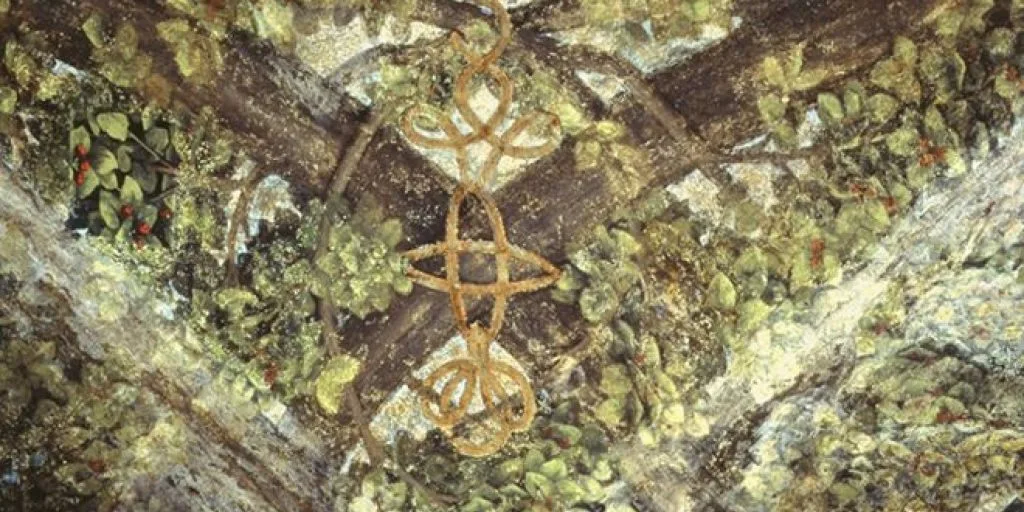 Роспись в Сала-делле-Ассе во дворце Сфорца
Проблема квадратуры круга
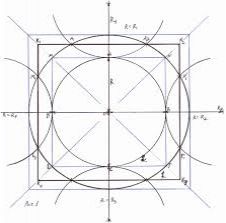 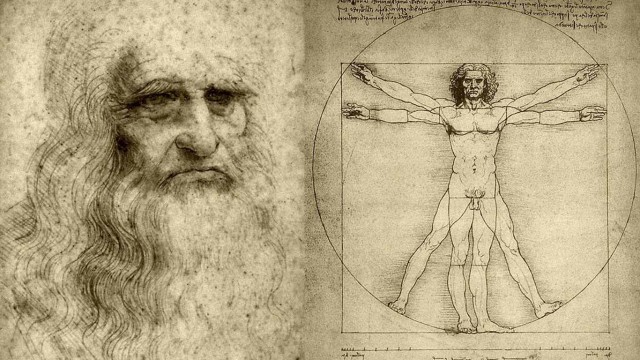 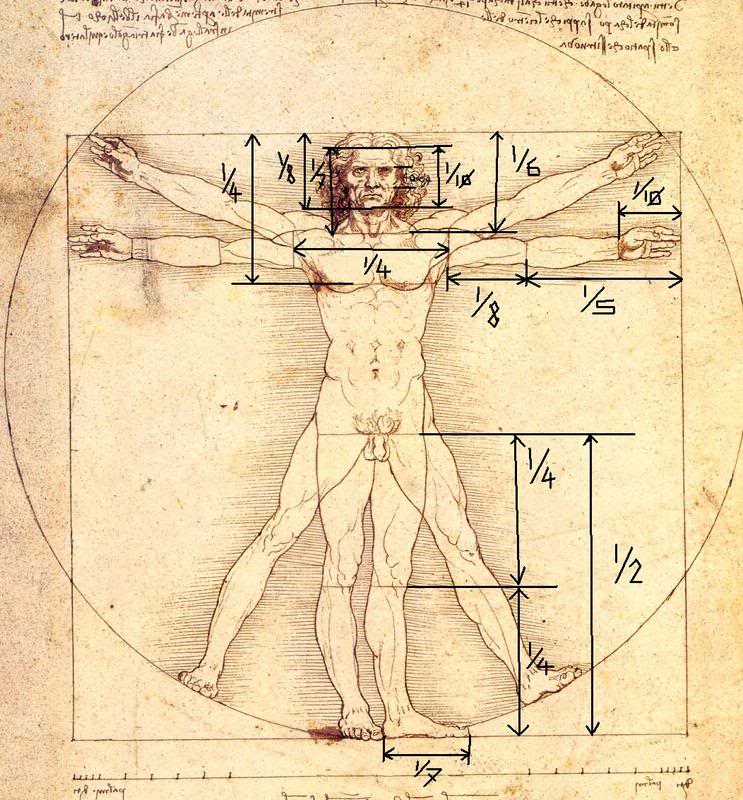 В отличие от общепринятого мнения, Леонардо не использовал так называемое «золотое сечение»
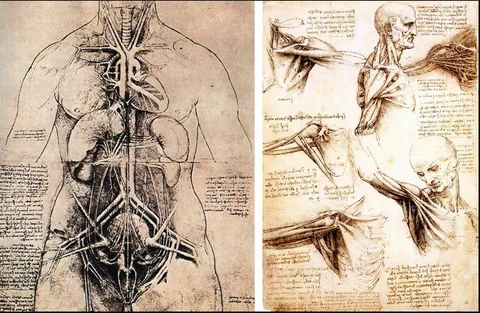 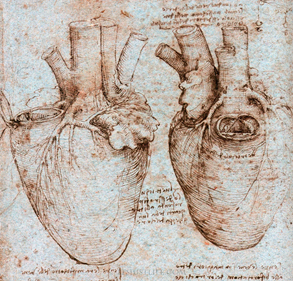 «Рисунки были яркими и настолько явными, что просто поражали современников»
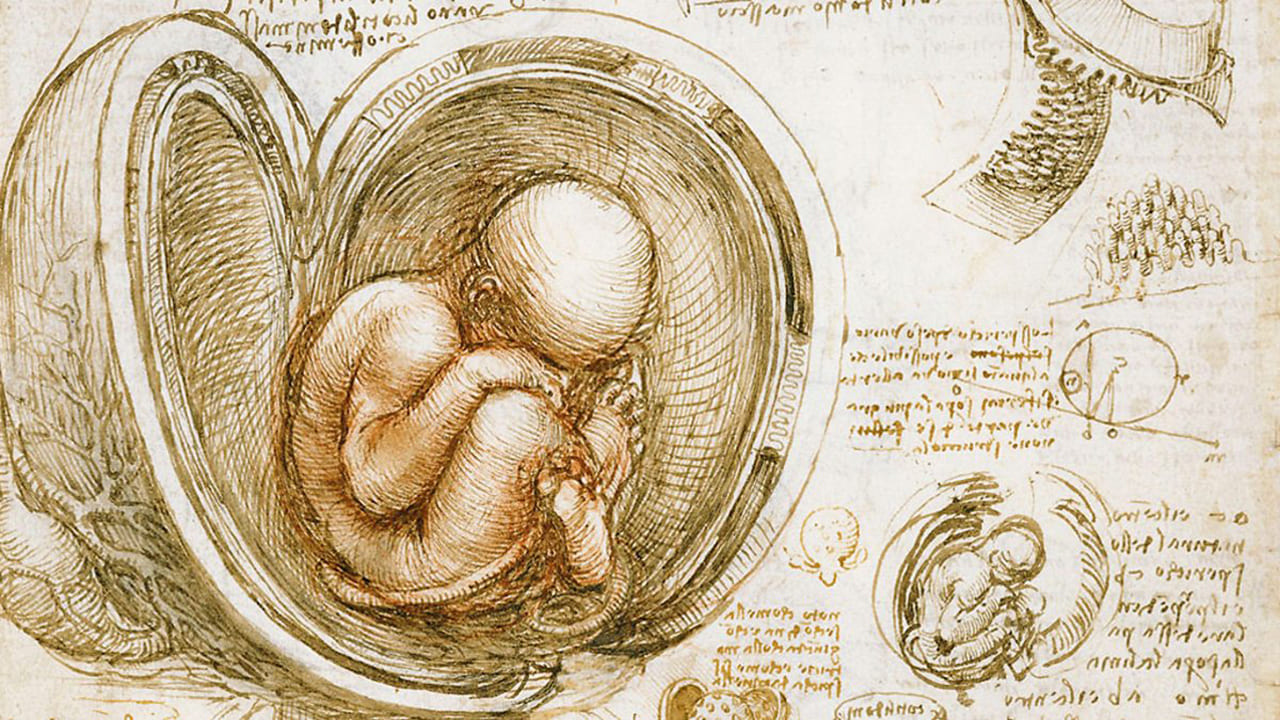 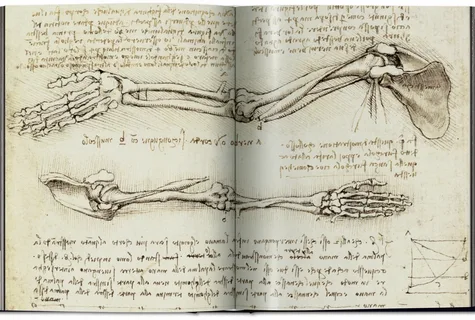 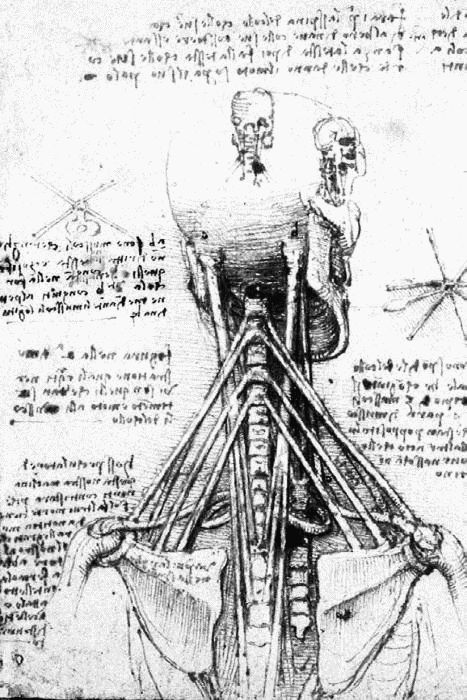 «О ты, человек, который при помощи моей работы соприкоснулся со знанием прекрасного творения природы».
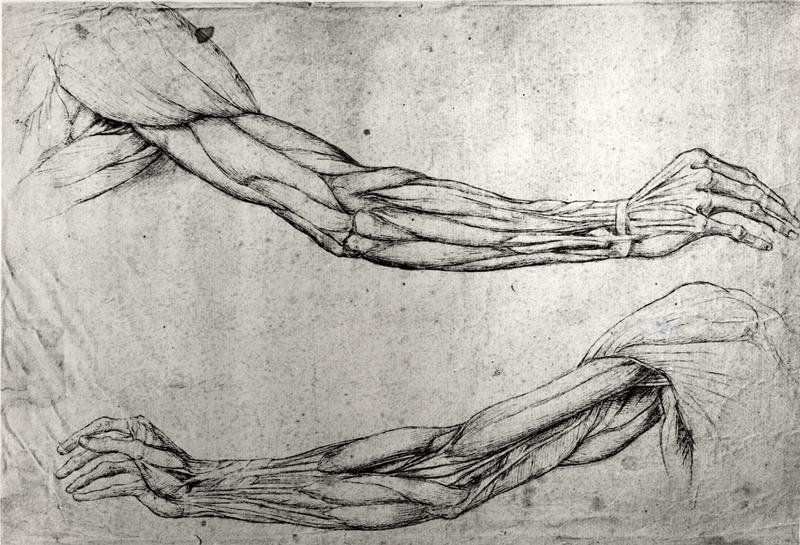 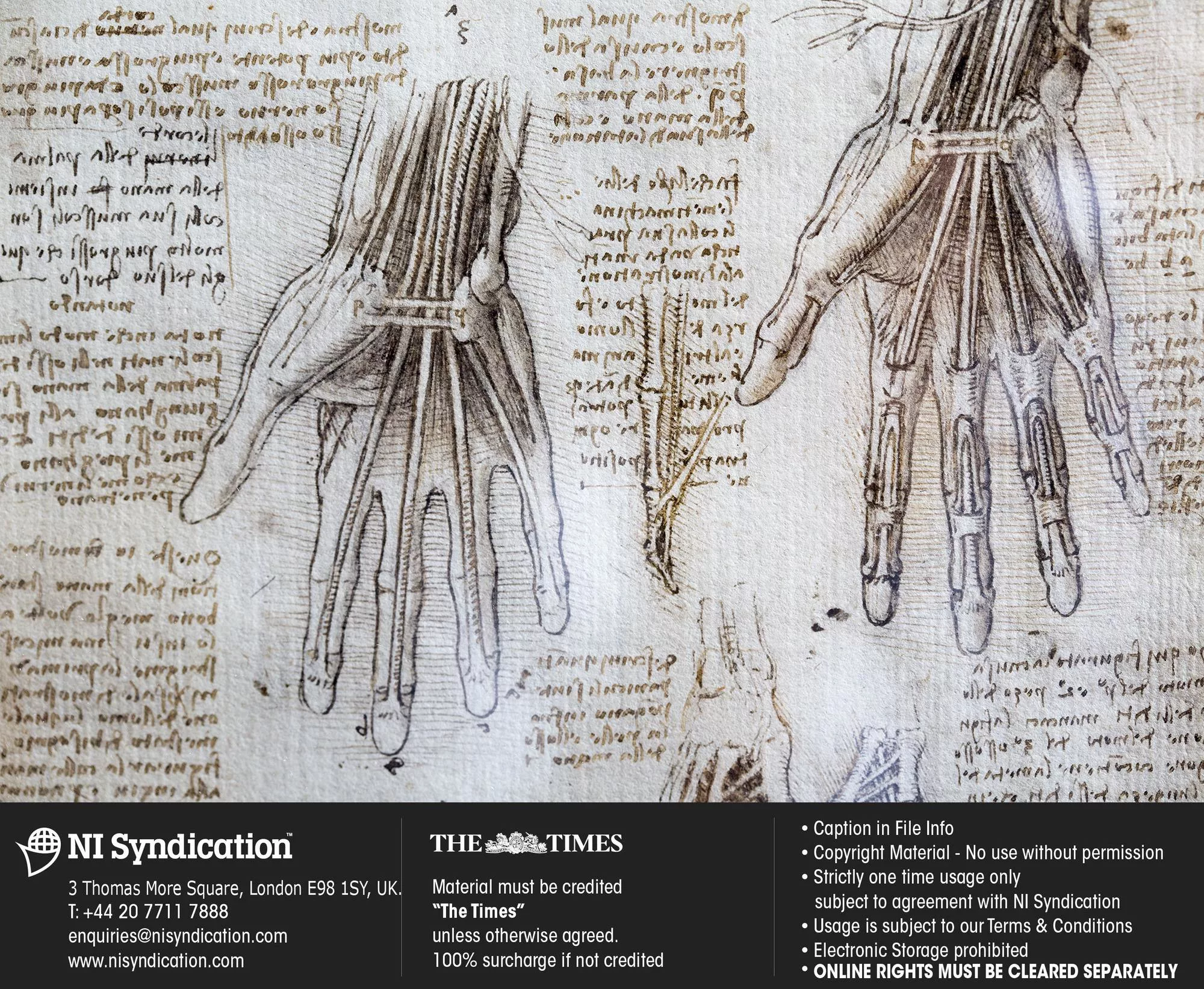 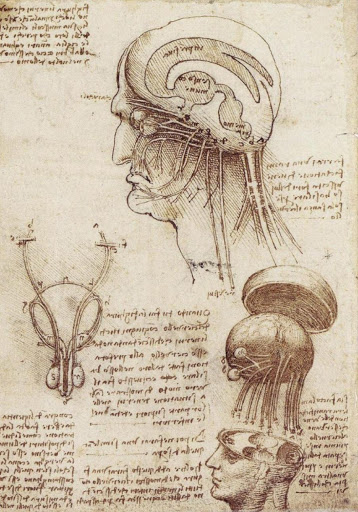 По словам великого ученого и потрясающего художника им было создано 120 альбомов, в которых с особой четкостью и точностью он изображал органы и мертвые тела.
Понятие «Золотого сечения»
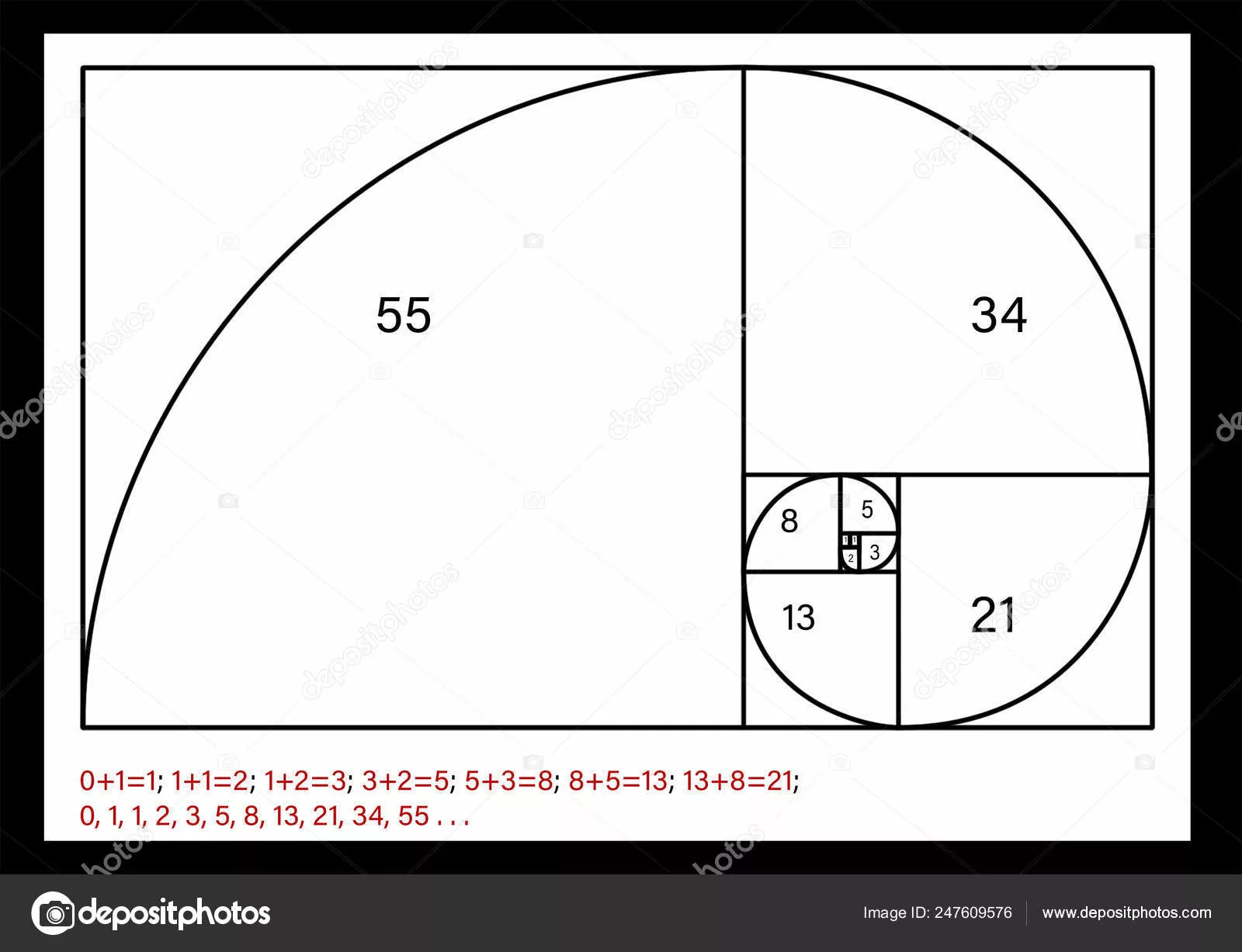 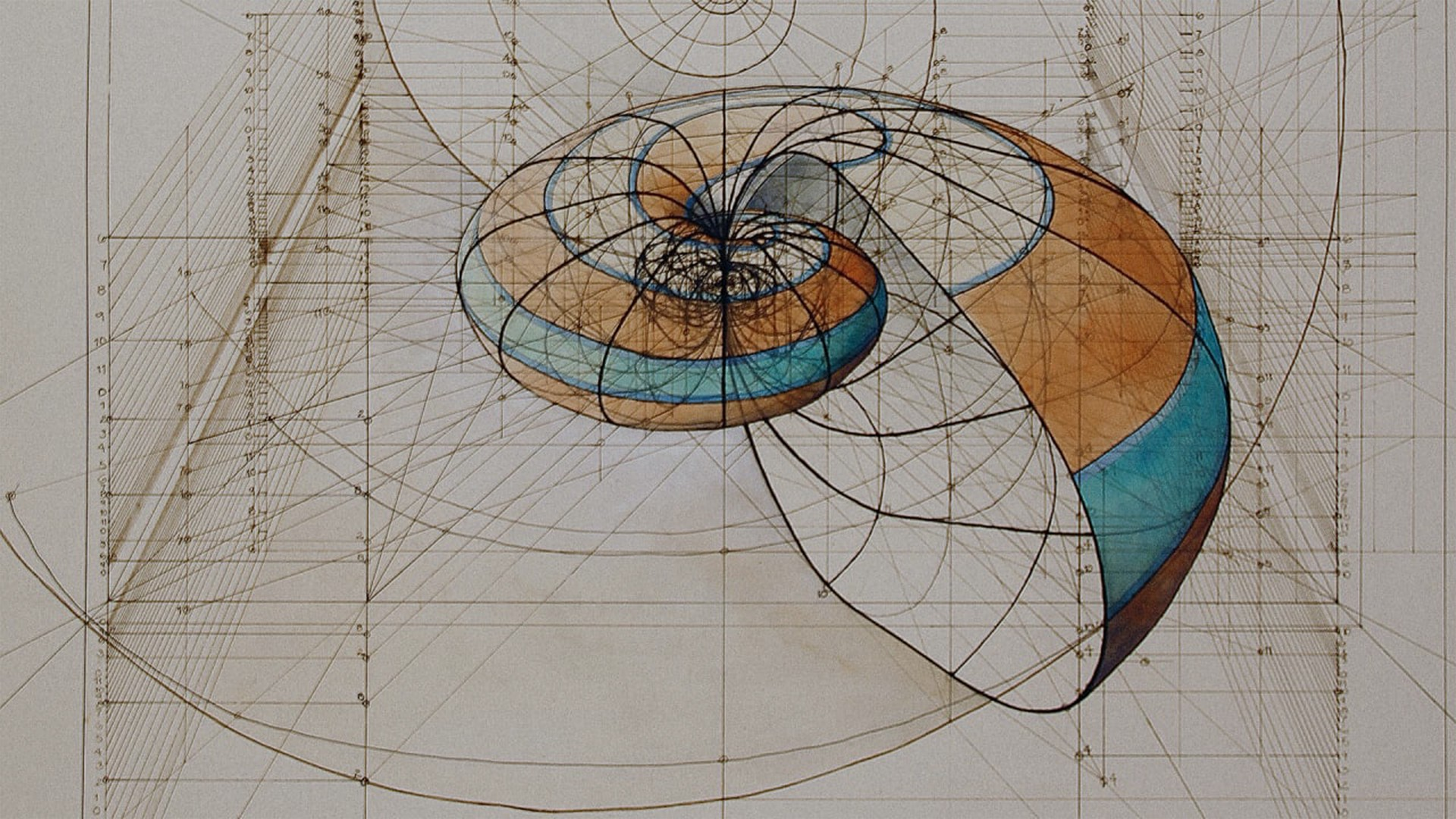 Приблизительная его величина – 1,6180339887. В округленном процентном значении пропорции частей целого будут соотноситься как 62% на 38%
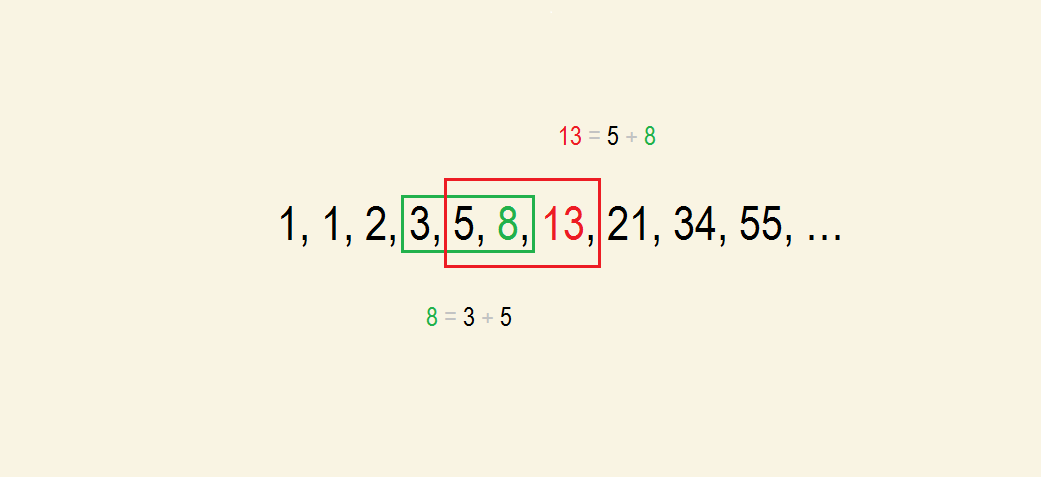 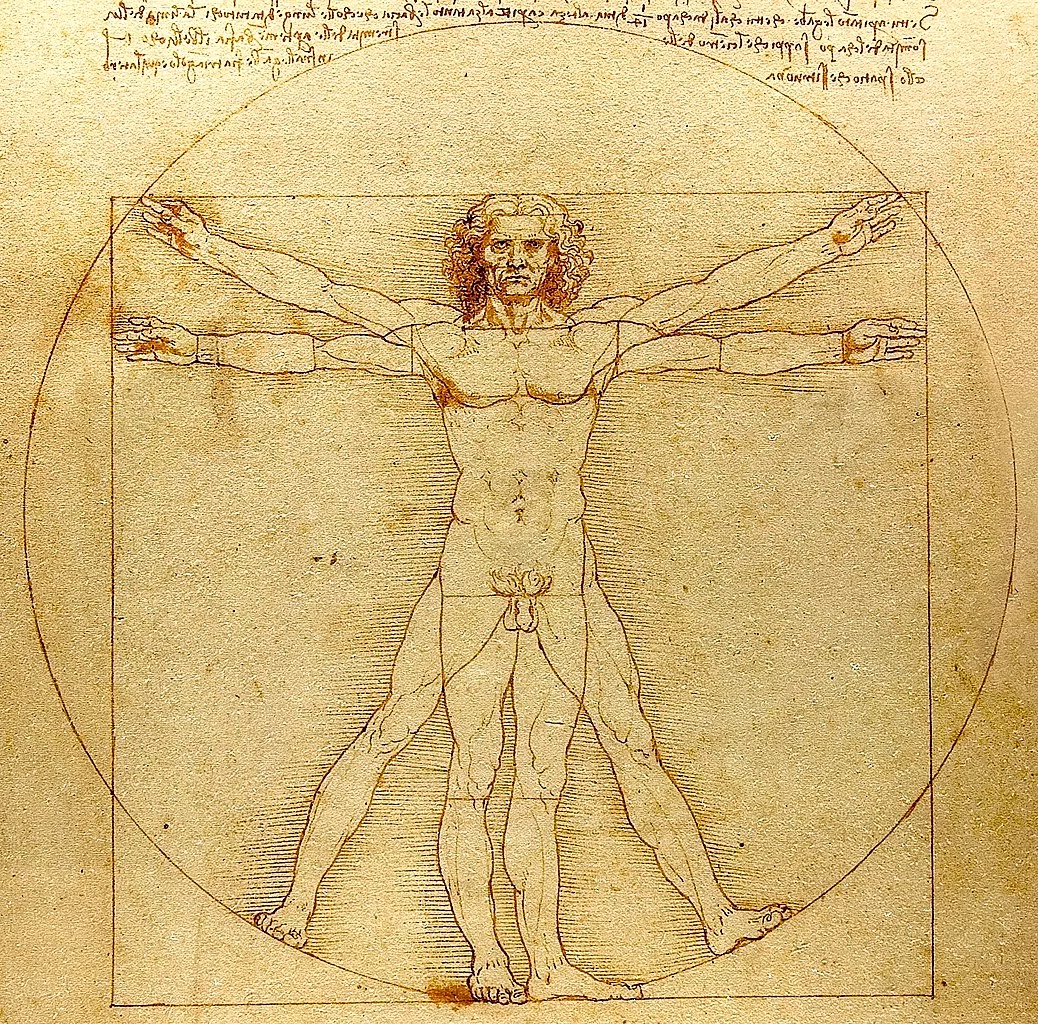 Человек – венец творения природы
В живописи Леонардо
В действительности
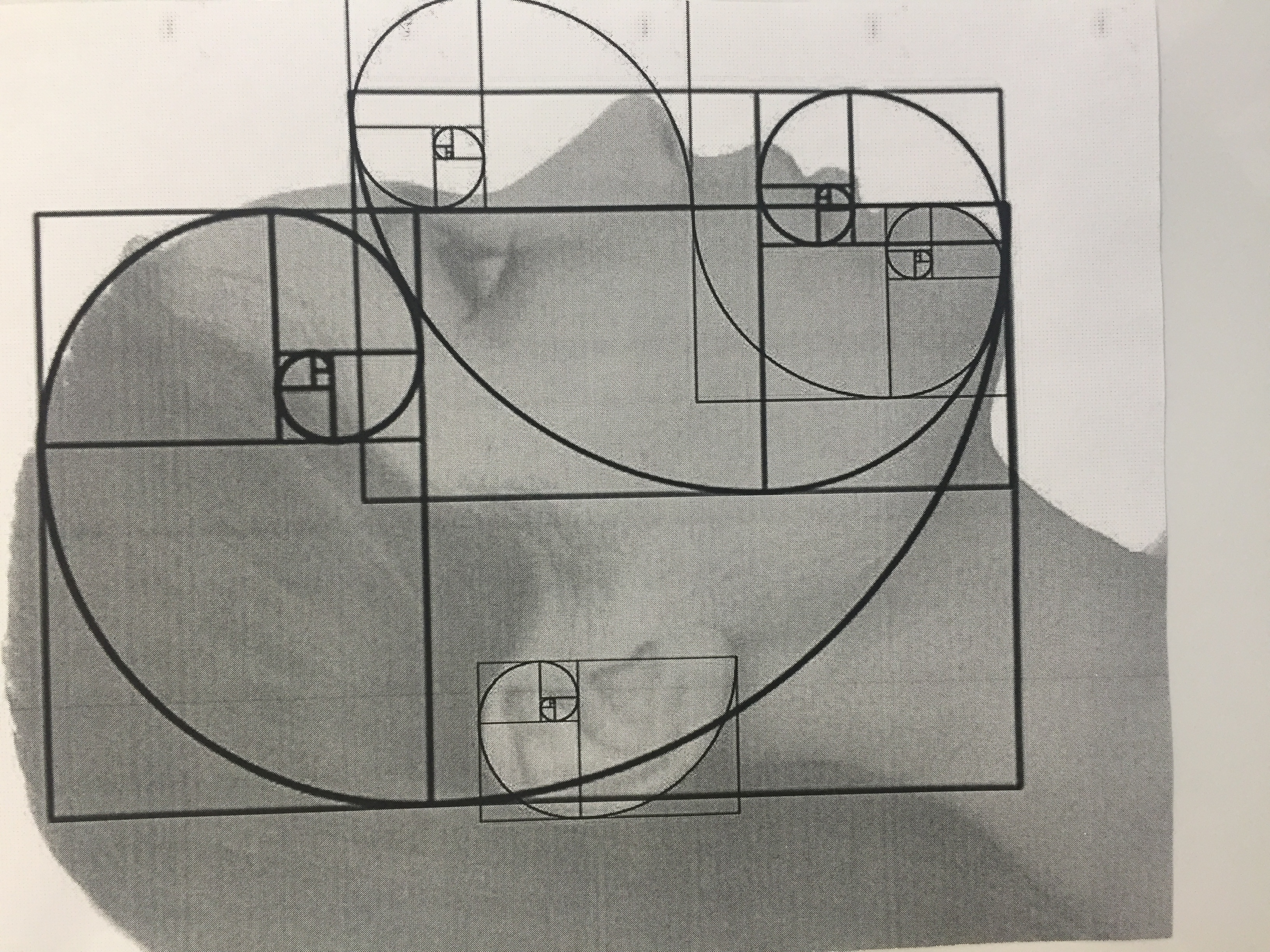 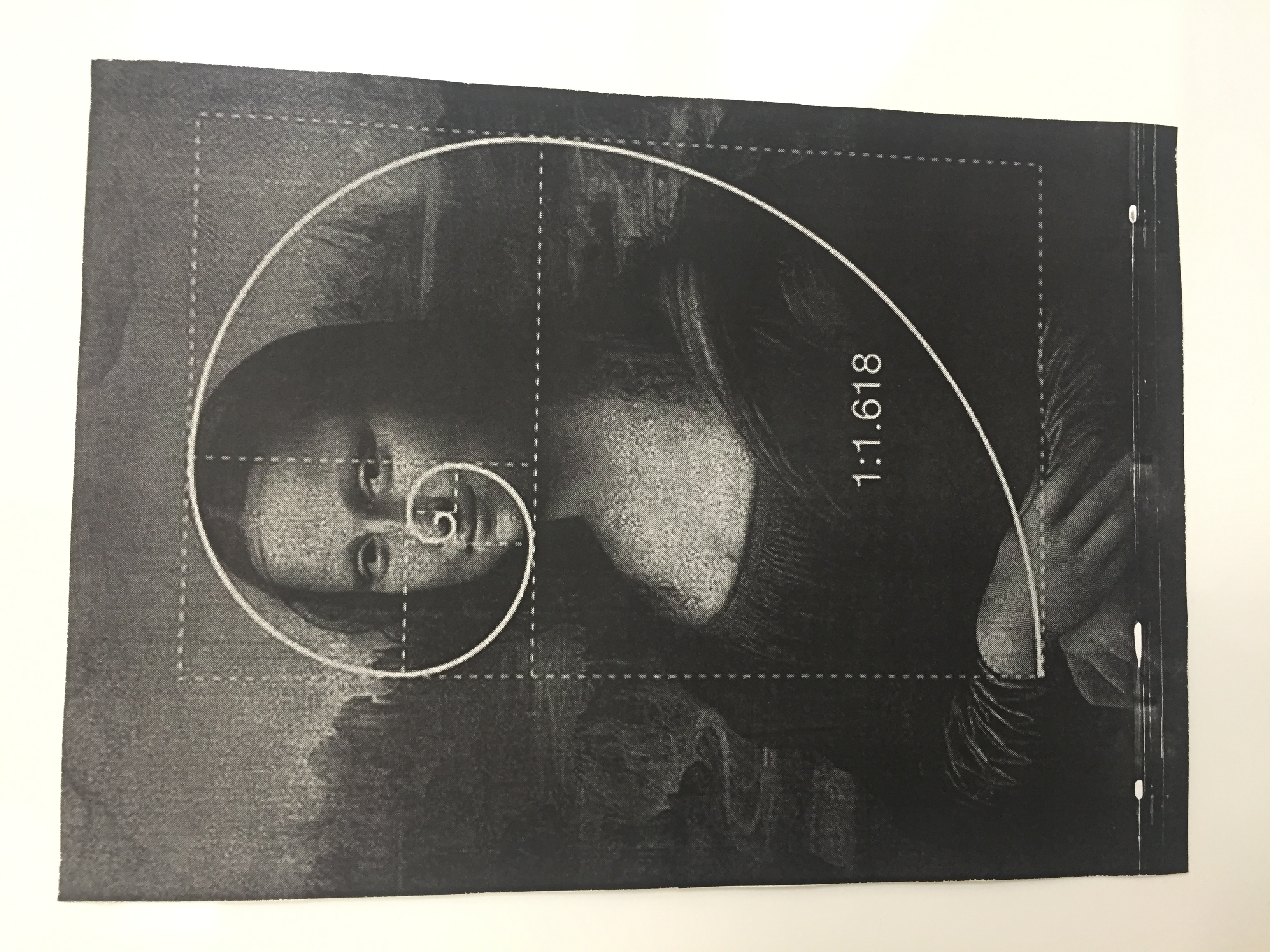 Пропорции лица человека
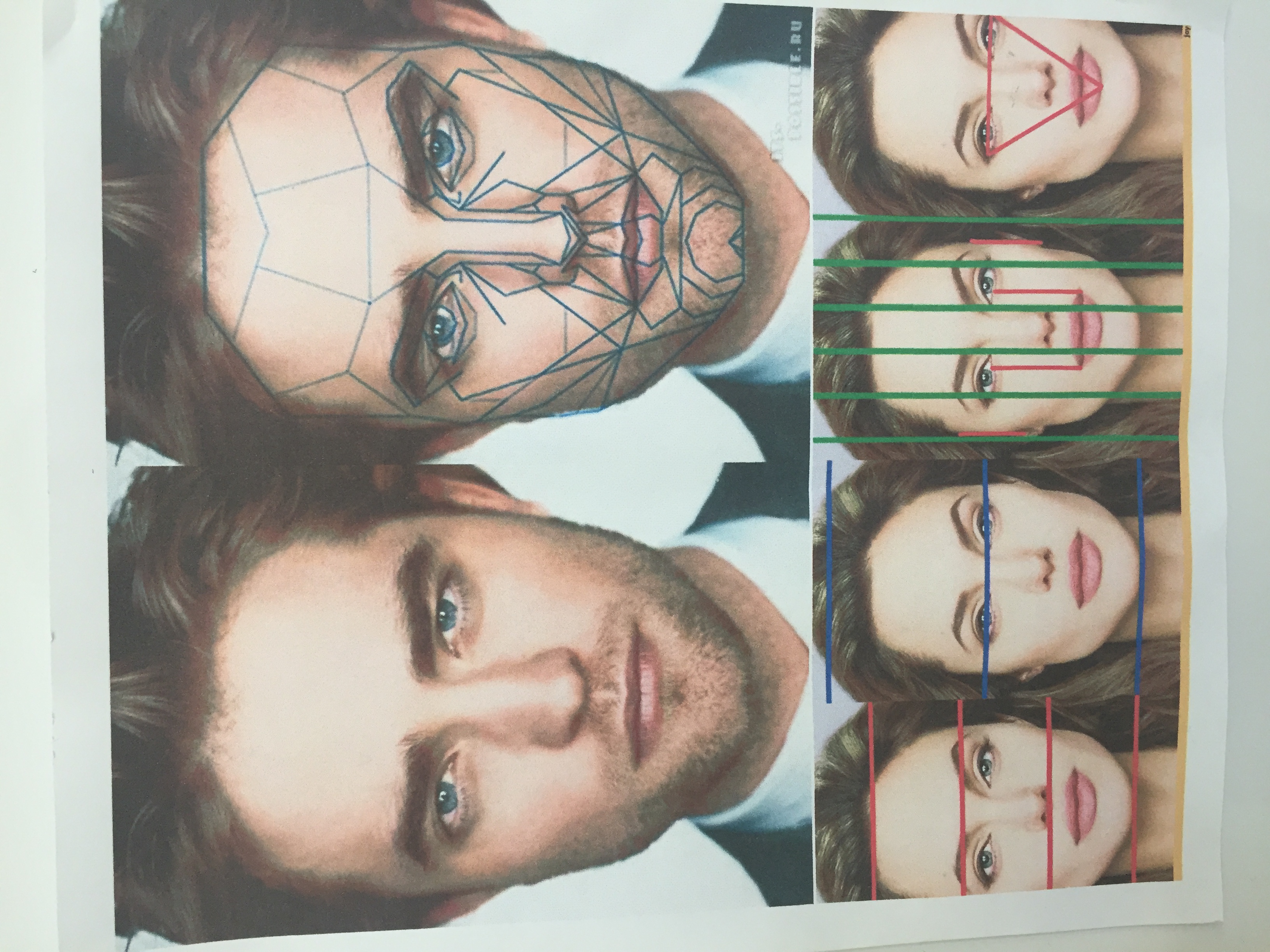 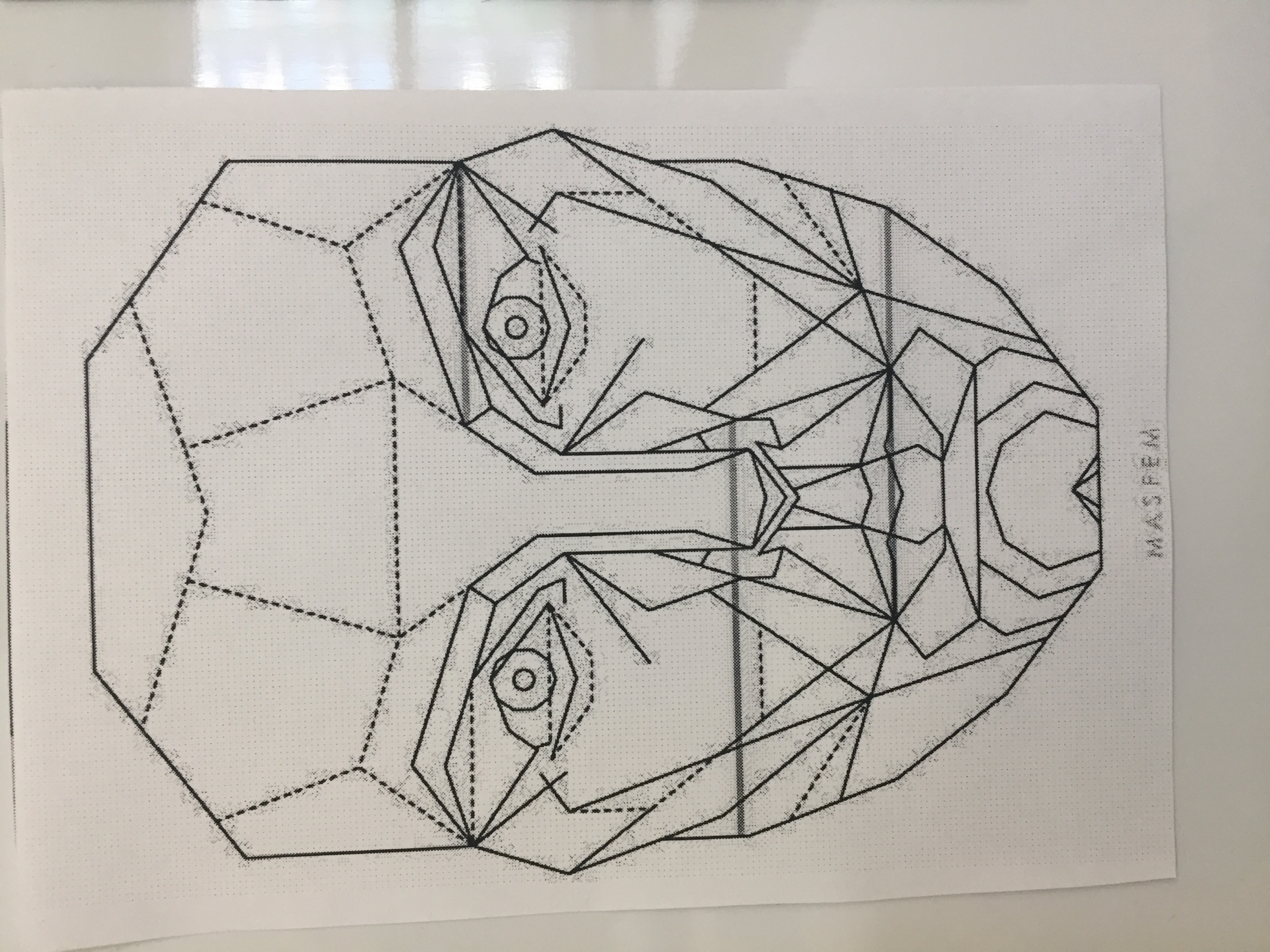 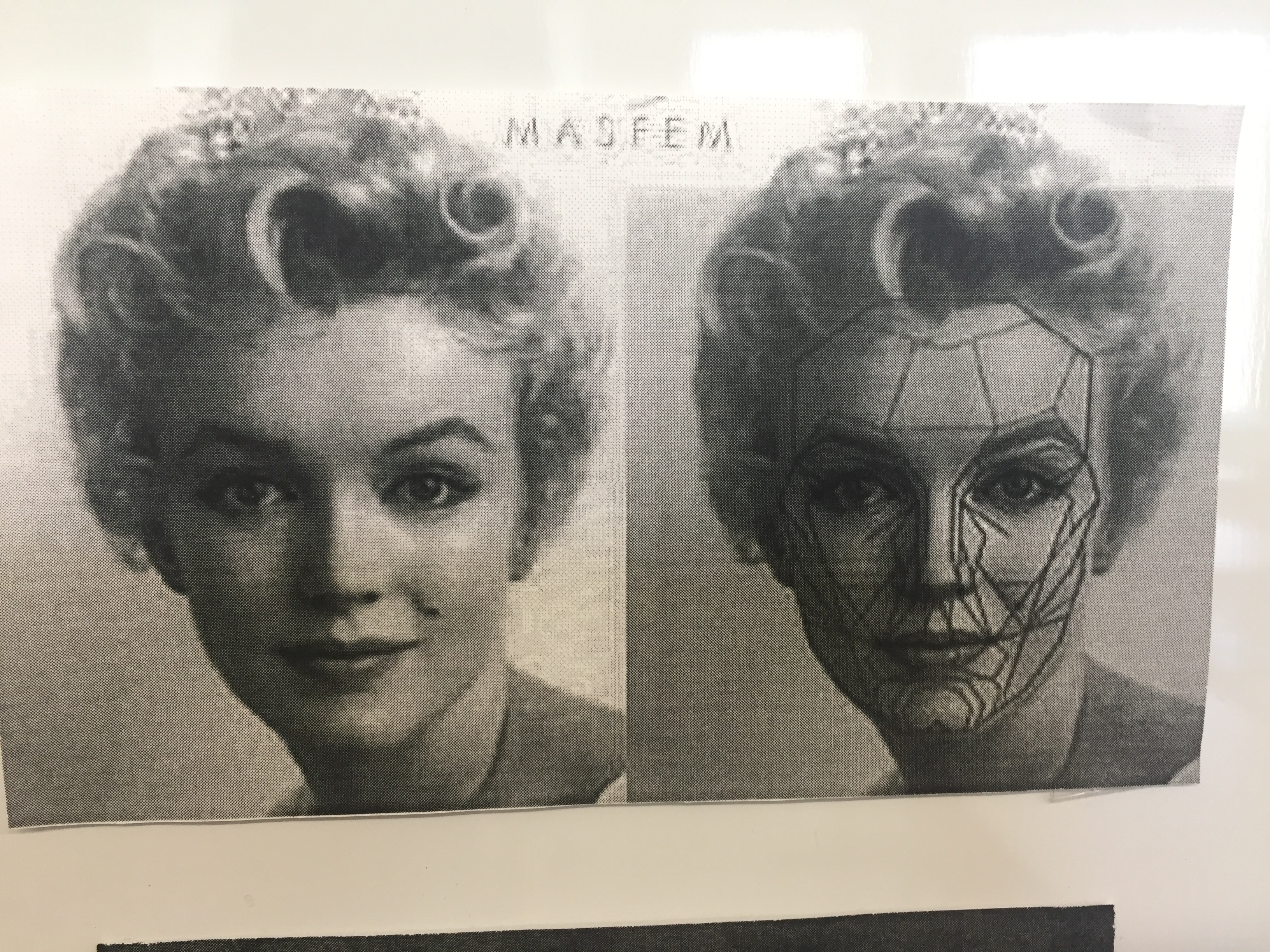 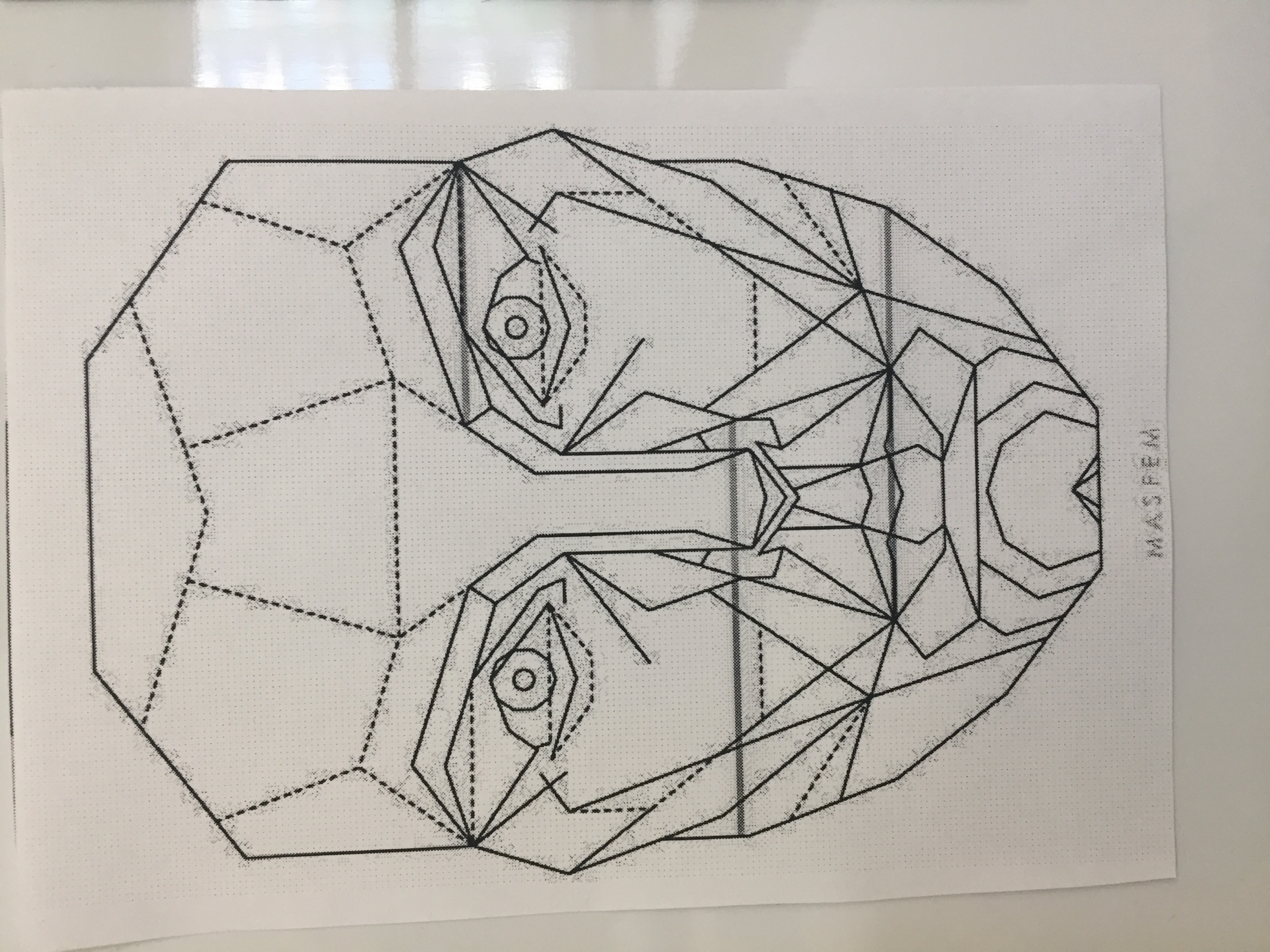 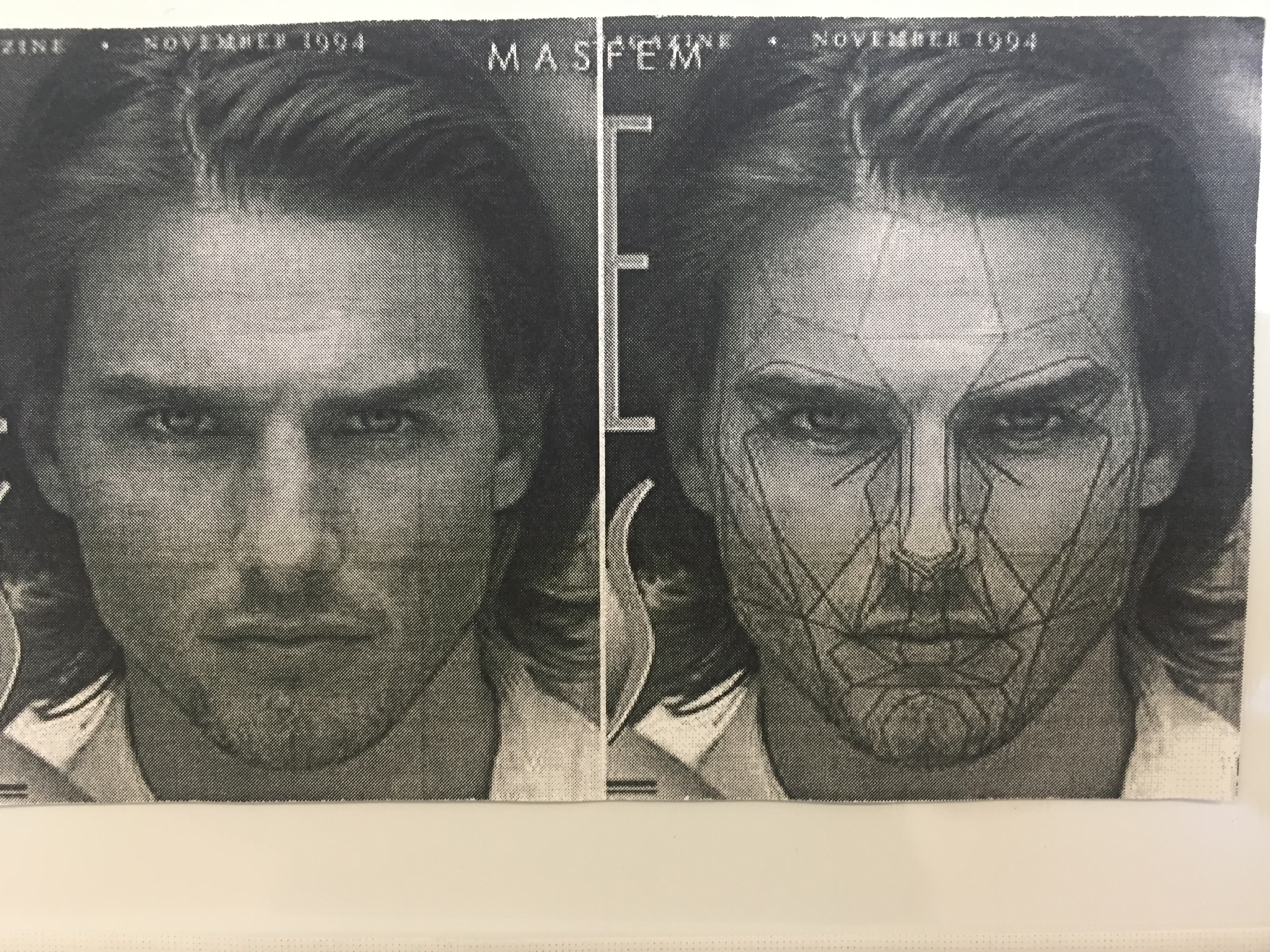 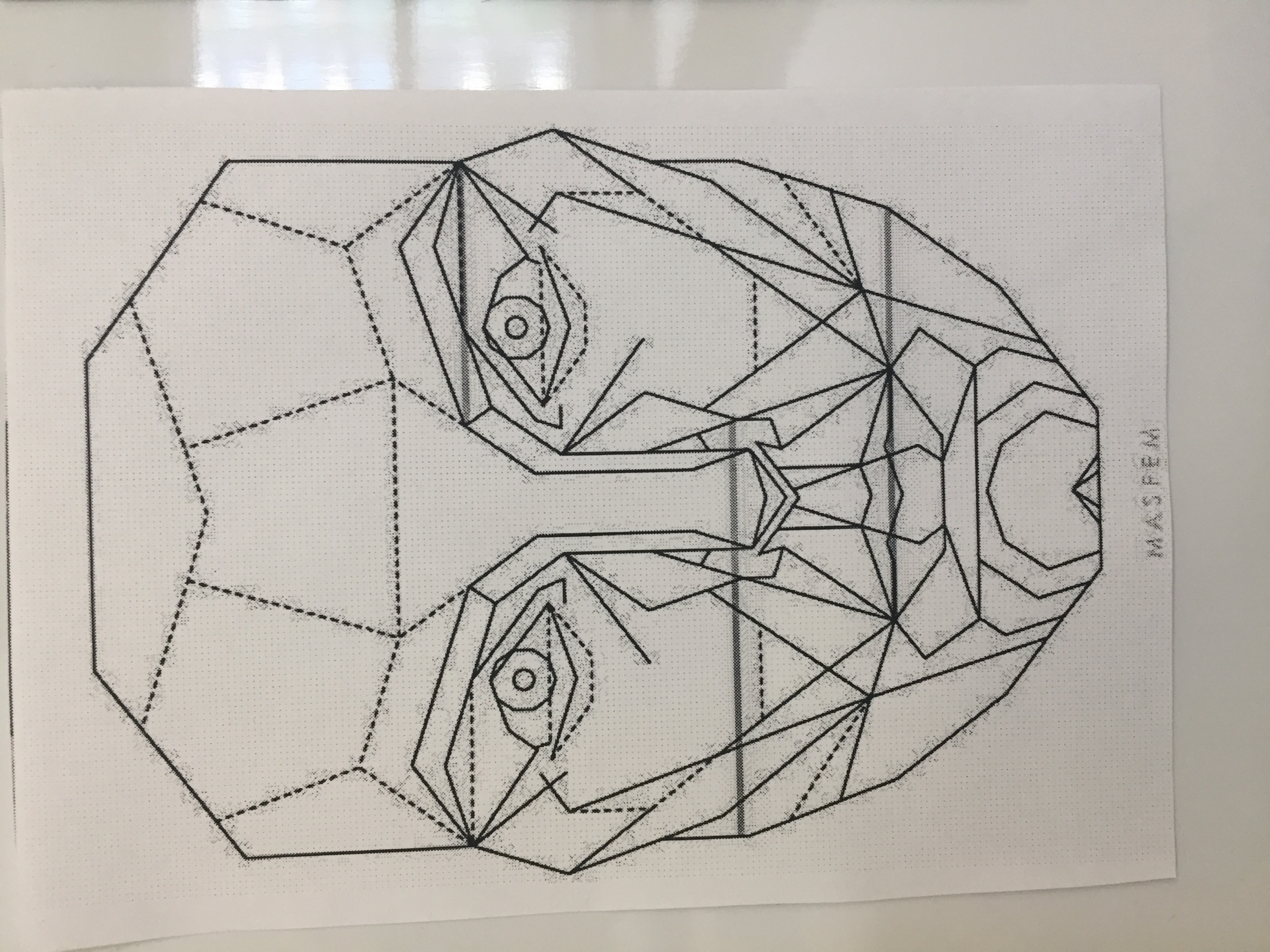 Социальное исследование «Насколько ты идеален?»
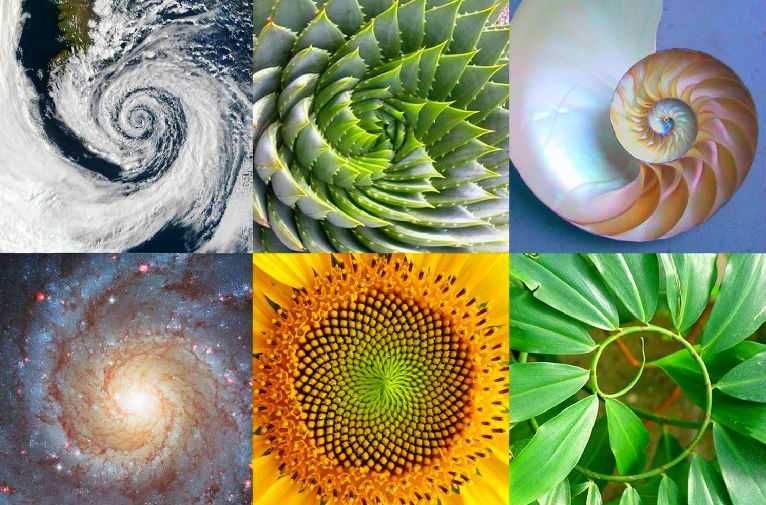 Золотое сечение и тело человека
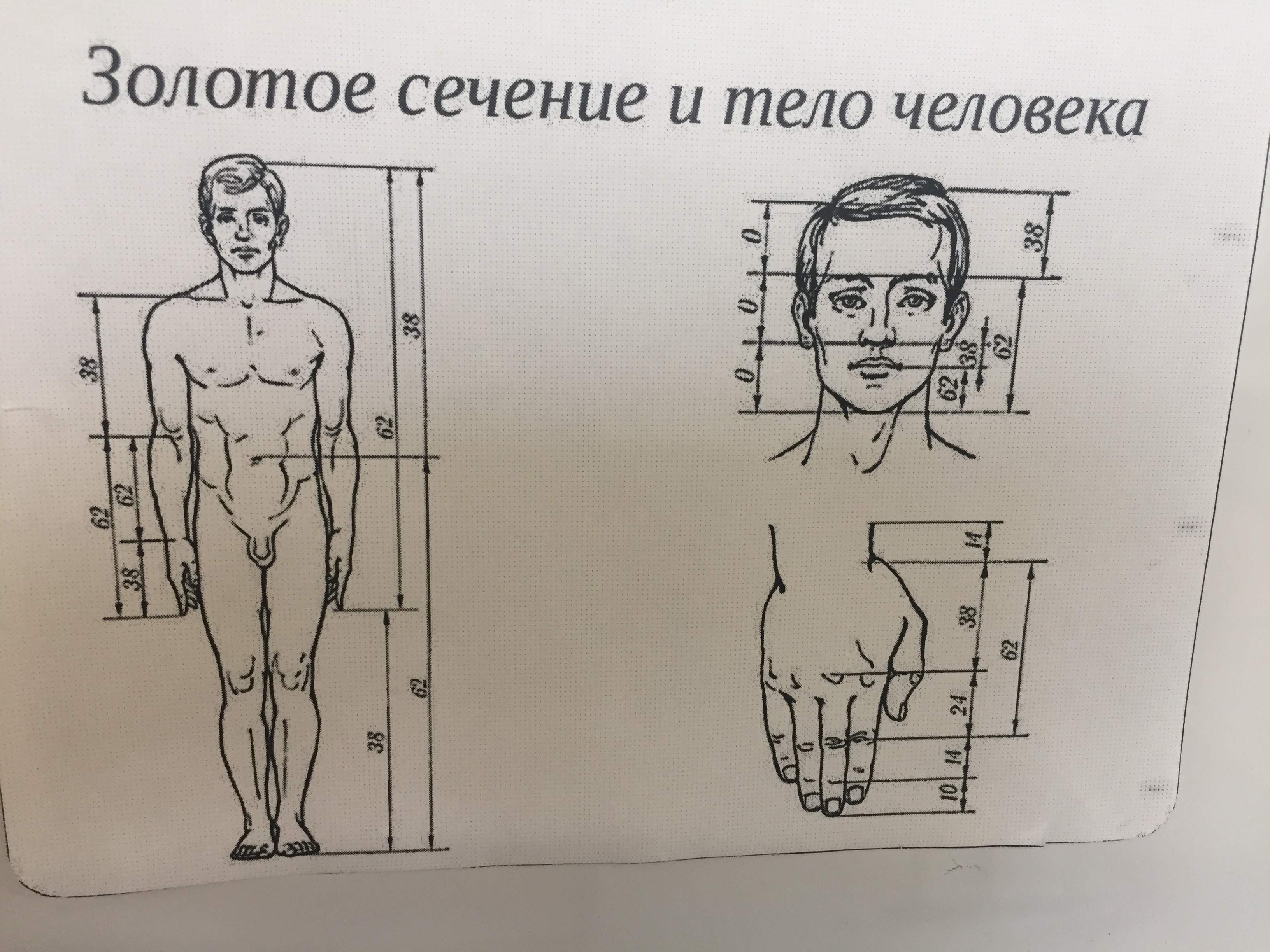 Мы провели исследование в собственном классе и выяснили, что ближе всего к значению золотого сечения по пропорциям тела в нашем классе приближены 6 человек.
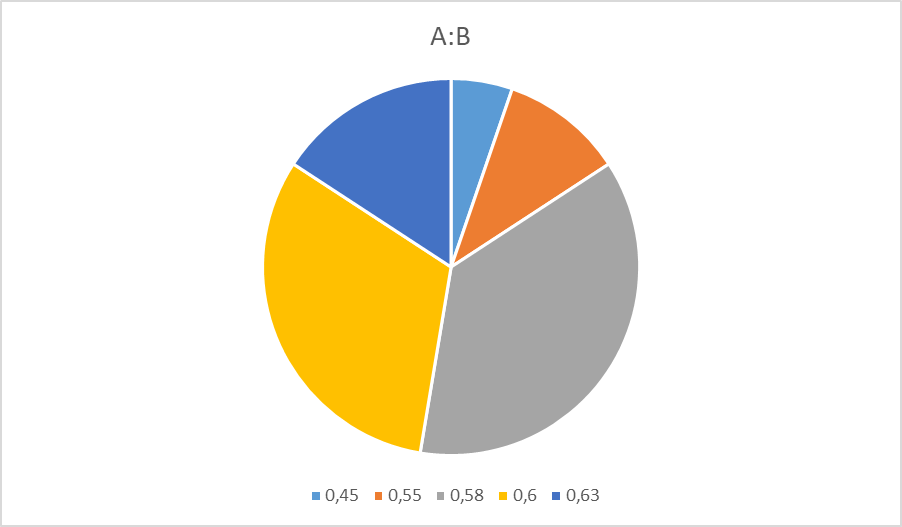 Идеальны всегда!!!
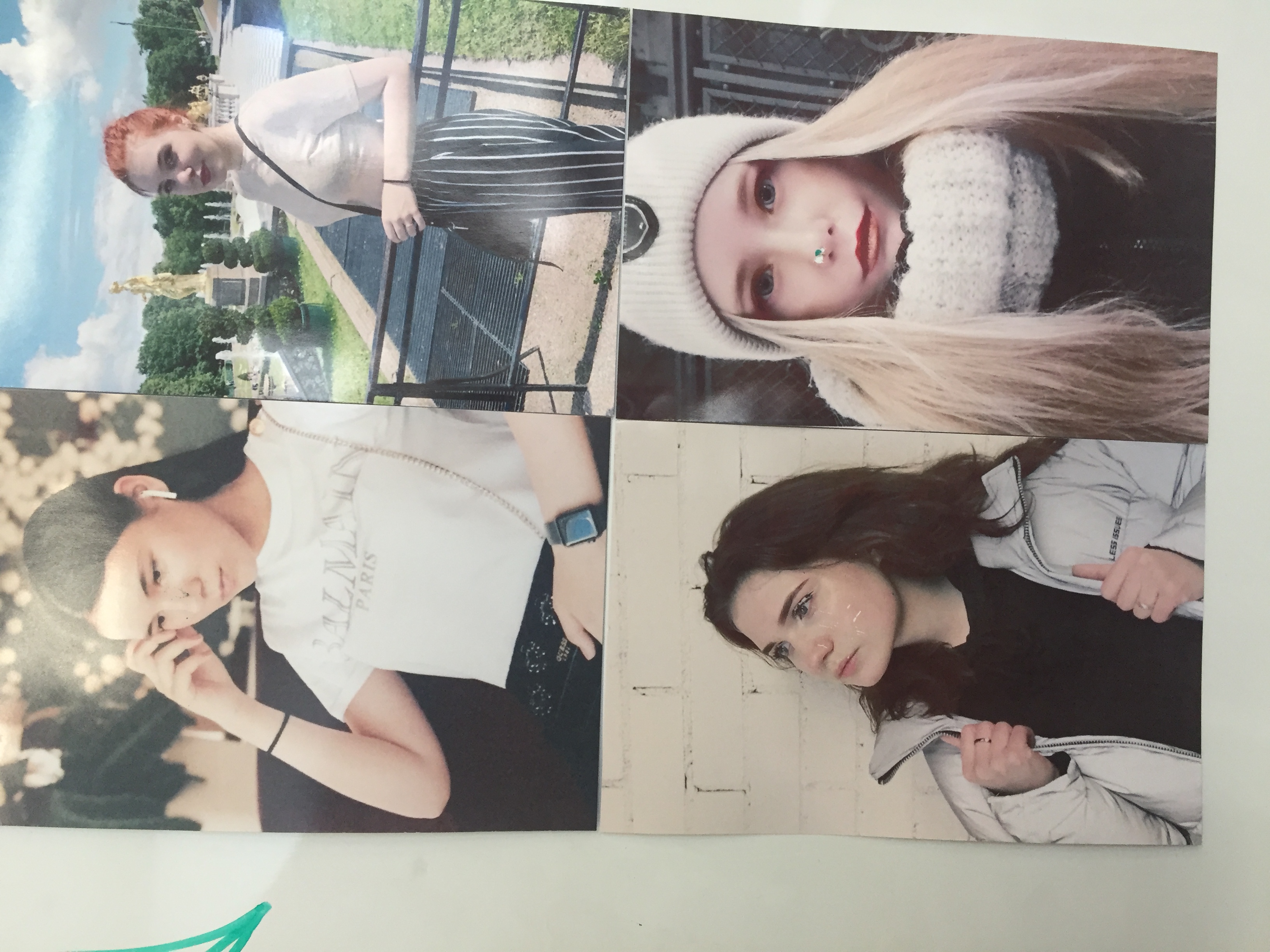 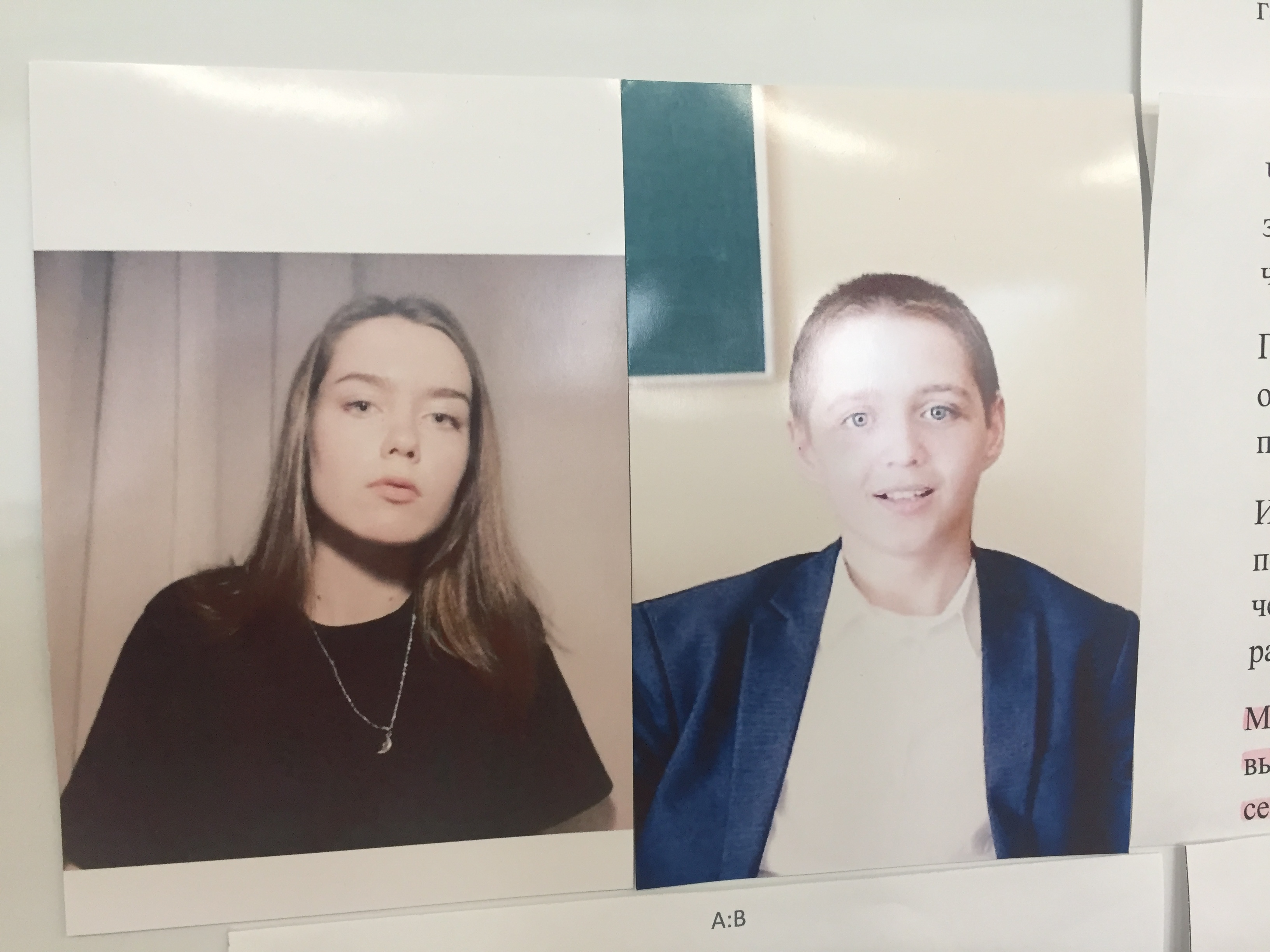 Проверь, насколько ты идеален
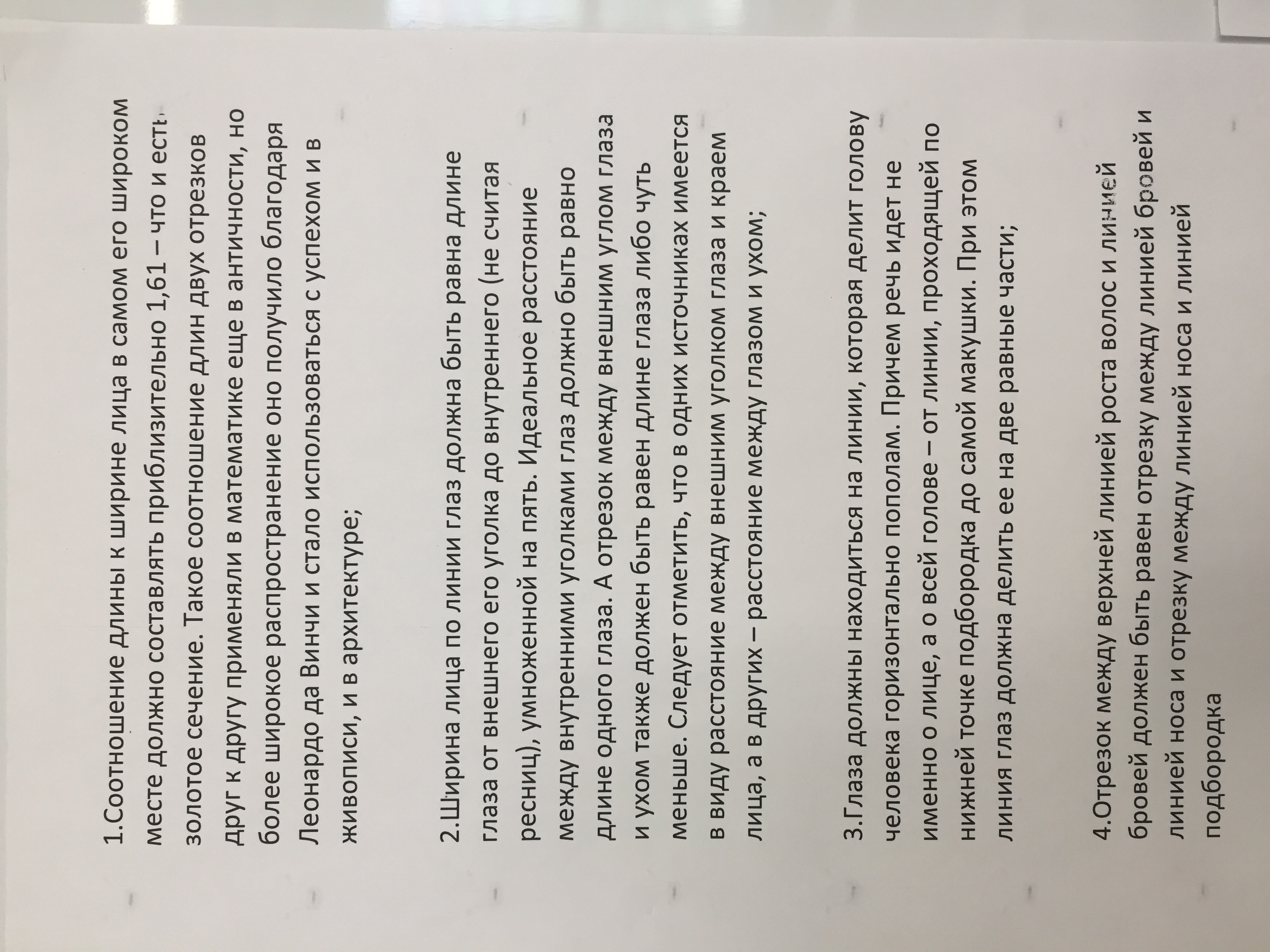 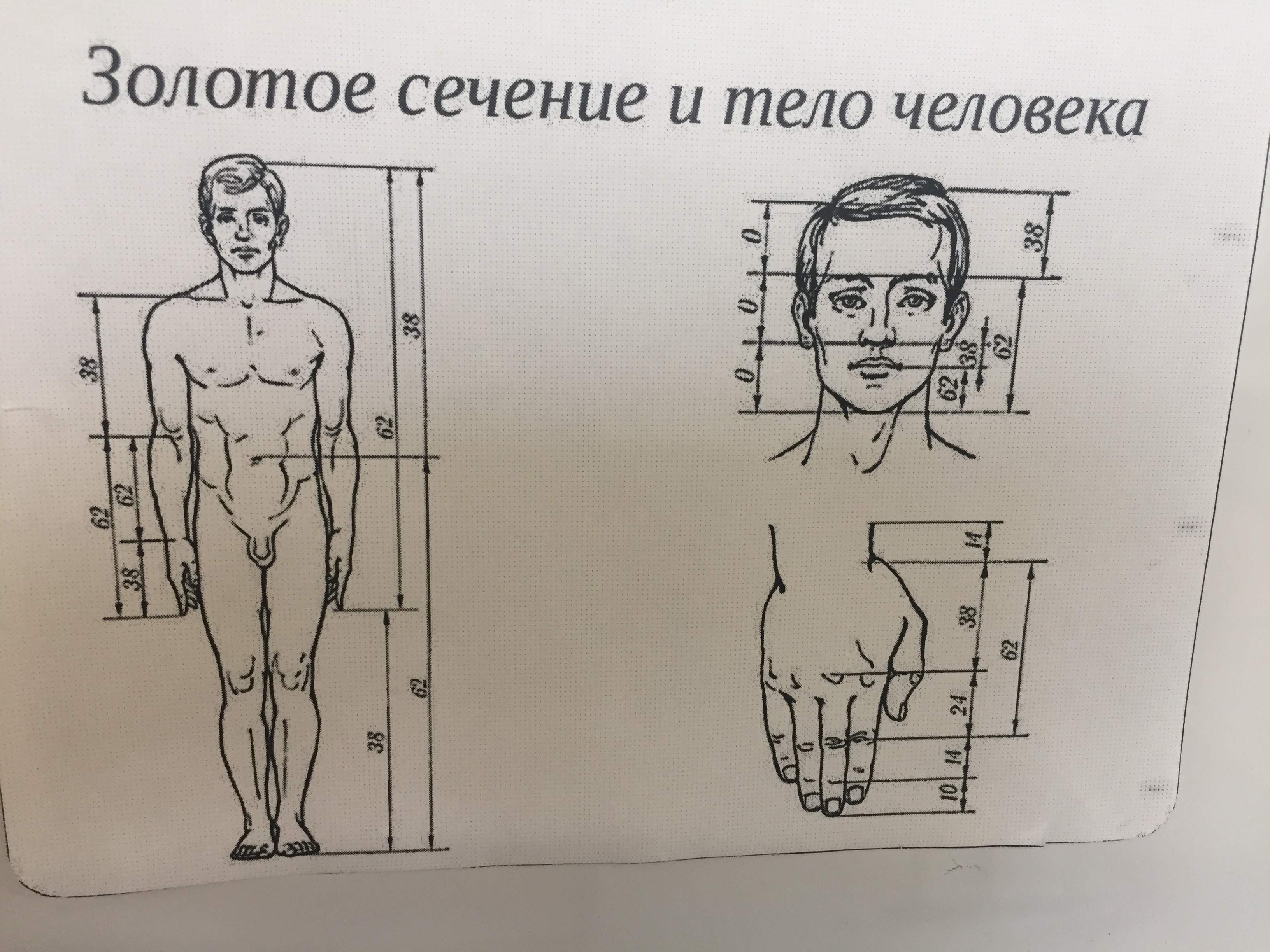 Проверь, насколько ты идеален
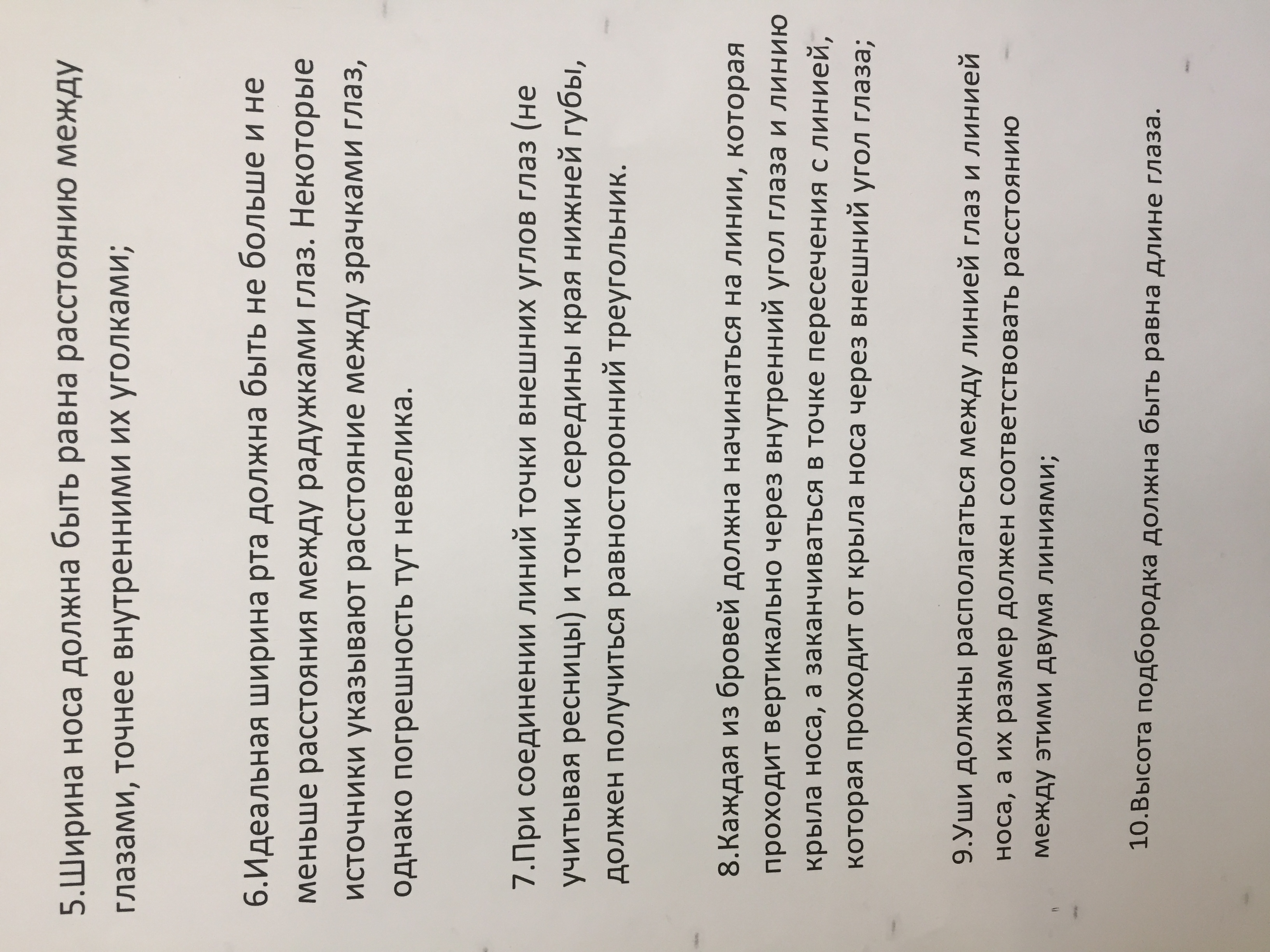 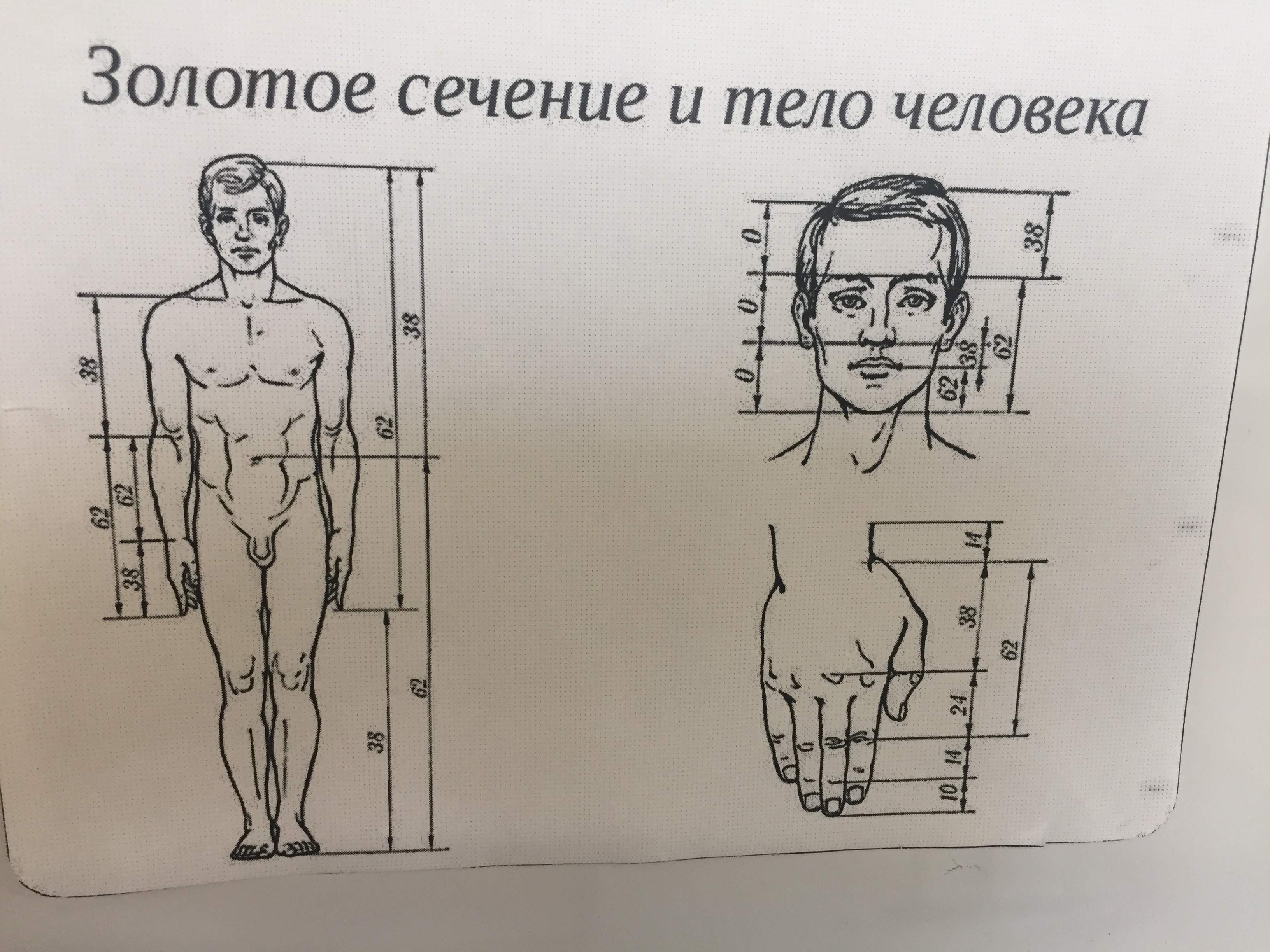 В заключение мы можем подвести итоги
1.Мы вспомнили информацию о заслугах и увлечениях Леонардо да Винчи
2.Рассмотрели и изучили понятие «Золотое сечение»
3.Посмотрели на результаты социального исследования «Насколько ты идеален»